EASL 2019HCV Conference Update
April 10–14, 2019
Vienna, Austria
Disclaimer
These non-promotional slides are intended to be used as educational material only in response to an unsolicited question or request

The double-dagger (‡) symbol indicates that these slides may contain information that is not within FDA approved product labeling and has not otherwise been approved by the FDA
2
SOF/VEL
‡
Real world analysis of 12 clinical practice cohorts from 7 countries
Global Real World Evidence of SOF/VEL for 12 Weeks
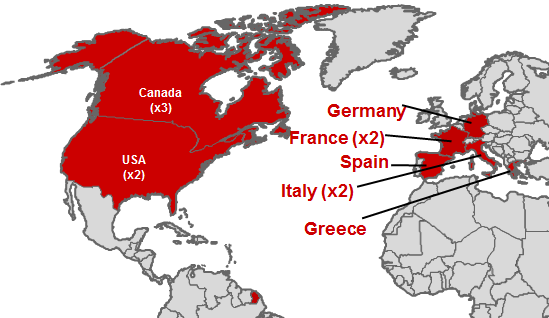 5541 patients were included, without use of RBV §
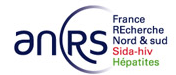 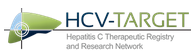 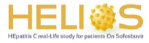 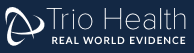 §Total number of patients varies across the characteristics, due to missing data
* Data from 1 cohort were not included in the ITT characteristics analysis due to missing data
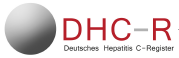 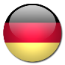 4
4
Mangia, EASL, 2019, GS-03
[Speaker Notes: TRANSITION
This slide shows the demographics of the largest real world analysis of SOF/VEL for 12 weeks without RBV in a heterogeneous real life population, including 12 global real world cohorts across 7 countries.

MAIN MESSAGE 
Patients were included from multiple cohorts across Europe, US and Canada: 3 Canadian cohorts, 1 Greek cohort, 2 Italian cohorts, 1 Spanish cohort, ANRS Hepather, HELIOS, TARGET, TRIO, DHC-R
This large real life cohort includes a heterogeneous patient population, including TE patients, patients with CC, patients with HIV coinfection, PPI use at baseline and former or current IV drug use. 
All GTs and fibrosis scores are represented.

BACKGROUND
Inclusion criteria: 
Completion of SOF/VEL 12 weeks – RBV 
TN or TE  status ( PEG IFN +RBV +/- PI ) 
GT1-6 
NC or CC (as evaluated by local standard of care). 
Exclusion criteria: Addition of RBV; DC; HCC; DAA failure.

Patient numbers vary across the different demographics and SVR analysis, due to missing data. Data from 1 cohort (HELIOS) were not included in the ITT demographics analysis, due to missing data
#Ethnicity determined in 4797 patients, due to missing data. ¥Ethnicitiy defined as ‘Other’: indigenous (4); Hawaiian (3); American-Indian (2)


SOF/VEL for 12 weeks without RBV shows very high SVR12/24 rates in this large real world cohort of 5541 patients, across all genotypes, fibrosis scores, treatment history (pegIFN+RBV±PI) and across different subpopulations such as HIV coinfection, IV drug users, patients older than 70, patients with unknown fibrosis score and patients with documented PPI use at baseline. 
Overall SVR12/24 was 92.7% ITT (5134/ 5541)and 98.5% PP (5124 /5214).
This large heterogeneous real world analysis demonstrates SOF/VEL as a simple, highly effective simple regimen that can utilized across multiple patient populations and clinical practices; also in patients with missing data such  demographic information, unknown GT or fibrosis stage.  

In total 407 patients did not achieve SVR 12/24 (7.3%); 
327 non virological failures (5.9%)
219 patients were LTFU (4%) 
87 patients discontinued treatment early
17 patients died (non related to drug)
4 others: 1 withdrawal of consent, 1 confirmed non adherence and 2 reinfections.
80 virological failures (1.4%)
33 were classed as relapse by treating physician, 3 breakthrough, and 12 non responders. 
For 23 patients distinction reason for failure was unknown.]
‡
Real world analysis of 12 clinical practice cohorts from 7 countries
SOF/VEL for 12 Weeks: SVR by Genotype
SVR12 or 24, % (PP)
36/
36
67/
68
238/
239
1595/
1615
1535/
1553
1646/
1686
High SVR in the largest real-world cohort across all genotypes
Mangia, EASL, 2019, GS-03
[Speaker Notes: MAIN MESSAGE 
SOF/VEL for 12 weeks without RBV shows very high SVR12/24 rates in this large real world cohort of 5541 patients, across all genotypes, fibrosis scores, treatment history (pegIFN+RBV±PI) and across different subpopulations such as HIV coinfection,IV drug users, patients older than 70, patients with unknown fibrosis score and patients with documented PPI use at baseline. 
Overall SVR12/24 was 92.7% ITT (5134/ 5541)and 98.5% PP (5124 /5214).
This large heterogenous real world analysis demonstrates SOF/VEL as a simple, highly effective regimen that can be utilized across multiple patient populations and clinical practices; also in patients with missing data such as demographic information, unknown GT or fibrosis stage.  This regimen enables simplification of the care cascade as a test & treat option.


BACKGROUND
Cohorts included:
	Canada: 3 cohorts; Spain: 1 cohort; US: Target & TRIO; France: HELIOS & ANRS Hepather; Germany: DHC-R; Italy: 2 cohorts; 	Greece: 1 cohort
Inclusion criteria: 
Completion of SOF/VEL 12 weeks – RBV 
TN or TE  status ( PEG IFN +RBV +/- PI ) 
GT1-6 
NC or CC (as evaluated by local standard of care). 
Exclusion criteria: Addition of RBV; DC; HCC; DAA failure.

Patient numbers vary across the different demographics and SVR analysis, due to missing data. Data from 1 cohort (HELIOS) were not included in the ITT demographics analysis, due to missing data

All GTs are represented in this cohort, with 30% GT1, 30% GT2, 33% GT3, 5% GT4, 1% GT5/6, 1% unknown or mixed GT. 
3.7% of patients had HIV/HCV coinfection, 13.2% had former or current IV drug use and 5.4% had documented PPI use at baseline. 
12.4% of patients failed a previous treatment with pegIFN+RBV±PI. 
54% had fibrosis score F0-F2, 13% had F3, 21% of patients had compensated cirrhosis. Additionally, 11% of patients had no cirrhosis, but fibrosis score was unknown and for 1% of patients fibrosis score was unknown

In total 407 patients did not achieve SVR 12/24 (7.3%); 
327 non virological failures (5.9%)
219 patients were LTFU (4%) 
87 patients discontinued treatment early
17 patients died (non related to drug)
4 others: 1 withdrawal of consent, 1 confirmed non adherence and 2 reinfections.
80 virological failures (1.4%)
33 were classed as relapse by treating physician, 3 breakthrough, and 12 non responders. 
For 23 patients distinction reason for failure was unknown.]
‡
Real world analysis of 12 clinical practice cohorts from 7 countries
SOF/VEL for 12 Weeks: SVR by Fibrosis Stage
264/
269
SVR12/24, % (PP)
71/
71
2813/
2844
699/
708
1051/
1077
480/
494
High SVR in the largest real-world cohort across all fibrosis stages
Mangia, EASL, 2019, GS-03
[Speaker Notes: MAIN MESSAGE 
SOF/VEL for 12 weeks without RBV shows very high SVR12/24 rates in this large real world cohort of 5541 patients, across all genotypes, fibrosis scores, treatment history (pegIFN+RBV±PI) and across different subpopulations such as HIV coinfection,IV drug users, patients older than 70, patients with unknown fibrosis score and patients with documented PPI use at baseline. 
Overall SVR12/24 was 92.7% ITT (5134/ 5541)and 98.5% PP (5124 /5214).
This large heterogenous real world analysis demonstrates SOF/VEL as a simple, highly effective regimen that can be utilized across multiple patient populations and clinical practices; also in patients with missing data such as demographic information, unknown GT or fibrosis stage.  This regimen enables simplification of the care cascade as a test & treat option.
20 patients from Hepather are missing for this fibrosis analysis


BACKGROUND
Cohorts included:
	Canada: 3 cohorts; Spain: 1 cohort; US: Target & TRIO; France: HELIOS & ANRS Hepather; Germany: DHC-R; Italy: 2 cohorts; 	Greece: 1 cohort
Inclusion criteria: 
Completion of SOF/VEL 12 weeks – RBV 
TN or TE  status ( PEG IFN +RBV +/- PI ) 
GT1-6 
NC or CC (as evaluated by local standard of care). 
Exclusion criteria: Addition of RBV; DC; HCC; DAA failure.

Patient numbers vary across the different demographics and SVR analysis, due to missing data. Data from 1 cohort (HELIOS) were not included in the ITT demographics analysis, due to missing data

All GTs are represented in this cohort, with 30% GT1, 30% GT2, 33% GT3, 5% GT4, 1% GT5/6, 1% unknown or mixed GT. 
3.7% of patients had HIV/HCV coinfection, 13.2% had former or current IV drug use and 5.4% had documented PPI use at baseline. 
12.4% of patients failed a previous treatment with pegIFN+RBV±PI. 
54% had fibrosis score F0-F2, 13% had F3, 21% of patients had compensated cirrhosis. Additionally, 11% of patients had no cirrhosis, but fibrosis score was unknown and for 1% of patients fibrosis score was unknown

In total 407 patients did not achieve SVR 12/24 (7.3%); 
327 non virological failures (5.9%)
219 patients were LTFU (4%) 
87 patients discontinued treatment early
17 patients died (non related to drug)
4 others: 1 withdrawal of consent, 1 confirmed non adherence and 2 reinfections.
80 virological failures (1.4%)
33 were classed as relapse by treating physician, 3 breakthrough, and 12 non responders. 
For 23 patients distinction reason for failure was unknown.]
‡
Real world analysis of 12 clinical practice cohorts from 7 countries
SOF/VEL for 12 Weeks: SVR by Presence of Cirrhosis
SVR12 or 24, % (PP)
1595/
1615
335/
342
1535/
1553
264/
269
1646/
1686
297/
308
238/
239
37/
37
67/
68
12/
12
36/
36
4/
4
High SVR in the largest real-world cohort irrespective of cirrhosis
Mangia, EASL, 2019, GS-03
[Speaker Notes: MAIN MESSAGE 
Patients were included from multiple cohorts across Europe, US and Canada: 3 Canadian cohorts, 1 Greek cohort, 2 Italian cohorts, 1 Spanish cohort, ANRS Hepather, HELIOS, TARGET, TRIO, DHC-R
This large real life cohort includes a heterogeneous patient population, including TE patients, patients with CC, patients with HIV coinfection, PPI use at baseline and former or current IV drug use. 
All GTs and fibrosis scores are represented.

MAIN MESSAGE 
SOF/VEL for 12 weeks without RBV shows very high SVR12/24 rates in this large real world cohort of 5541 patients, across all genotypes, fibrosis scores, treatment history (pegIFN+RBV±PI) and across different subpopulations such as HIV coinfection,IV drug users, patients older than 70, patients with unknown fibrosis score and patients with documented PPI use at baseline. 
Overall SVR12/24 was 92.7% ITT (5134/ 5541)and 98.5% PP (5124 /5214).
This large heterogenous real world analysis demonstrates SOF/VEL as a simple, highly effective regimen that can be utilized across multiple patient populations and clinical practices; also in patients with missing data such as demographic information, unknown GT or fibrosis stage.  This regimen enables simplification of the care cascade as a test & treat option.
17 patients were excluded from this analysis
Information about presence of cirrhosis in each GT was available for 4557 patients (PP) :
Data about CC per GT calculated in all cohorts except DHC-R, ANHR Hepath & HELIOS, so in total in 4557 patients.

BACKGROUND
Cohorts included:
	Canada: 3 cohorts; Spain: 1 cohort; US: Target & TRIO; France: HELIOS & ANRS Hepather; Germany: DHC-R; Italy: 2 cohorts; 	Greece: 1 cohort
Inclusion criteria: 
Completion of SOF/VEL 12 weeks – RBV 
TN or TE  status ( PEG IFN +RBV +/- PI ) 
GT1-6 
NC or CC (as evaluated by local standard of care). 
Exclusion criteria: Addition of RBV; DC; HCC; DAA failure.

Patient numbers vary across the different demographics and SVR analysis, due to missing data. Data from 1 cohort (HELIOS) were not included in the ITT demographics analysis, due to missing data

All GTs are represented in this cohort, with 30% GT1, 30% GT2, 33% GT3, 5% GT4, 1% GT5/6, 1% unknown or mixed GT. 
3.7% of patients had HIV/HCV coinfection, 13.2% had former or current IV drug use and 5.4% had documented PPI use at baseline. 
12.4% of patients failed a previous treatment with pegIFN+RBV±PI. 
54% had fibrosis score F0-F2, 13% had F3, 21% of patients had compensated cirrhosis. Additionally, 11% of patients had no cirrhosis, but fibrosis score was unknown and for 1% of patients fibrosis score was unknown

In total 407 patients did not achieve SVR 12/24 (7.3%); 
327 non virological failures (5.9%)
219 patients were LTFU (4%) 
87 patients discontinued treatment early
17 patients died (non related to drug)
4 others: 1 withdrawal of consent, 1 confirmed non adherence and 2 reinfections.
80 virological failures (1.4%)
33 were classed as relapse by treating physician, 3 breakthrough, and 12 non responders. 
For 23 patients distinction reason for failure was unknown.]
‡
Real world analysis of 12 clinical practice cohorts from 7 countries
SOF/VEL for 12 Weeks: SVR by Subpopulations
SVR12 or 24, % (PP)
753/
766
443/
447
678/
693
297/
308
263/
268
181/
188
High SVR in the largest real-world cohort of diverse patients
Mangia, EASL, 2019, GS-03
[Speaker Notes: MAIN MESSAGE 
Patients were included from multiple cohorts across Europe, US and Canada: 3 Canadian cohorts, 1 Greek cohort, 2 Italian cohorts, 1 Spanish cohort, ANRS Hepather, HELIOS, TARGET, TRIO, DHC-R
This large real life cohort includes a heterogeneous patient population, including TE patients, patients with CC, patients with HIV coinfection, PPI use at baseline and former or current IV drug use. 
All GTs and fibrosis scores are represented.

MAIN MESSAGE 
SOF/VEL for 12 weeks without RBV shows very high SVR12/24 rates in this large real world cohort of 5541 patients, across all genotypes, fibrosis scores, treatment history (pegIFN+RBV±PI) and across different subpopulations such as HIV coinfection,IV drug users, patients older than 70, patients with unknown fibrosis score and patients with documented PPI use at baseline. 
Overall SVR12/24 was 92.7% ITT (5134/ 5541)and 98.5% PP (5124 /5214).
This large heterogenous real world analysis demonstrates SOF/VEL as a simple, highly effective regimen that can be utilized across multiple patient populations and clinical practices; also in patients with missing data such as demographic information, unknown GT or fibrosis stage.  This regimen enables simplification of the care cascade as a test & treat option.
Information on SVR per age category was available for 4557 patients (PP)
HIV status unknown in 205 patients (PP)
Information on IV drug use missing in 2524 patients (PP)
Information on PPI use missing in 2510 patients (PP)


BACKGROUND
Cohorts included:
	Canada: 3 cohorts; Spain: 1 cohort; US: Target & TRIO; France: HELIOS & ANRS Hepather; Germany: DHC-R; Italy: 2 cohorts; 	Greece: 1 cohort
Inclusion criteria: 
Completion of SOF/VEL 12 weeks – RBV 
TN or TE  status ( PEG IFN +RBV +/- PI ) 
GT1-6 
NC or CC (as evaluated by local standard of care). 
Exclusion criteria: Addition of RBV; DC; HCC; DAA failure.

Patient numbers vary across the different demographics and SVR analysis, due to missing data. Data from 1 cohort (HELIOS) were not included in the ITT demographics analysis, due to missing data

All GTs are represented in this cohort, with 30% GT1, 30% GT2, 33% GT3, 5% GT4, 1% GT5/6, 1% unknown or mixed GT. 
3.7% of patients had HIV/HCV coinfection, 13.2% had former or current IV drug use and 5.4% had documented PPI use at baseline. 
12.4% of patients failed a previous treatment with pegIFN+RBV±PI. 
54% had fibrosis score F0-F2, 13% had F3, 21% of patients had compensated cirrhosis. Additionally, 11% of patients had no cirrhosis, but fibrosis score was unknown and for 1% of patients fibrosis score was unknown

In total 407 patients did not achieve SVR 12/24 (7.3%); 
327 non virological failures (5.9%)
219 patients were LTFU (4%) 
87 patients discontinued treatment early
17 patients died (non related to drug)
4 others: 1 withdrawal of consent, 1 confirmed non adherence and 2 reinfections.
80 virological failures (1.4%)
33 were classed as relapse by treating physician, 3 breakthrough, and 12 non responders. 
For 23 patients distinction reason for failure was unknown.]
‡
Real world analysis of 12 clinical practice cohorts from 7 countries
Conclusion: Largest Real World Cohort With SOF/VEL
High effectiveness of SOF/VEL in diverse patient populations, regardless of:
Genotype
Fibrosis stage
Prior treatment (pegIFN + RBV ± PI)
Patient characteristics (IV drug use, PPI use, older age, HIV/HCV Co-infection)
Simplification of HCV Care Cascade is possible with SOF/VEL
A Test and Treat strategy with SOF/VEL may further improve HCV care
9
Mangia, EASL, 2019, GS-03
‡
HELIOS: France Real World Cohort
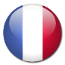 Real-World Effectiveness of SOF/VEL in France
Nationwide, multicenter, non-interventional real-world cohort of 406 patients treated with SOF/VEL
* 2 patients received RBV
SOF/VEL treatment for 12 weeks resulted in high SVR rates in France
Larrey, EASL, 2019, THU-152
10
[Speaker Notes: TRANSITION
Here we see the data from a multicenter, non-interventional, prospective study to assess the effectiveness and safety of SOF-based therapy in HCV adult patients in routine clinical settings in 46 sites in France.  This cohort is called HELIOS.
MAIN MESSAGES
Treatment with SOF/VEL resulted in high SVR rates (99%) in this French multi-center HCV patient cohort. 
In a cohort of 1030 patients treated with SOF-based regimens; 624 patients treated from October 2015-July 2016 with LDV/SOF +/-RBV, or SOF+RBV, or SOF+DCV+/-RBV, or SOF+SIM=/- RBV; 406 patients treated from October 2017 to July 2018 with SOF/VEL.
220 patients were eligible for SVR12 assessment.
BACKGROUND
In France, since 2015, difficult to treat patients (GT3, HIV/HCV co-infected and ≥ F2 have access to DAA). Since 2017, DAAs was extended to all HCV-patients (whatever fibrosis stage).
Data from the HELIOS cohort, included patients who had started therapy from 2 periods: HELIOS period 1: Oct15-Jul16 and HELIOS period 2: Oct17-Jul18. Patients in period 1 received either SOF/LDV±RBV, SOF+DCV±RBV, SOF±RBV, or SOF+SMV±RBV. Patients in period 2 received SOF/VEL±RBV.
46 centers across France had participated to this cohort and more than 1000 patients were enrolled: 624 in the HELIOS period 1 and 406 in HELIOS period 2. 
Main change between HELIOS period 1 and HELIOS period 2:  Patients were younger, fewer HIV/HCV co-infection (19,8% to 5,7%) and pre-treated (39,9%  to 21,9%) patients, GT3 were more represented (5,8% to 24,1%), better fibrosis stages (F3/F4 : 49,1%  38,5%), fewer extrahepatic manifestations (20,4% to 13,5), but more excessive alcohol consumption  (5,4% to 9,7%). 
Patients treated in France has changed between 2015-2016 and 2017-2018 driven by treatment access recommendations
High SVR rates were reported with all SOF-based treatments : 98,5 % in HELIOS period 1 and 98,6% HELIOS 2 (period 2: all patients treated by SOF/VEL). 
Characteristics of the failures (n=9):
SOF/VEL failures: 1 TN, 1 TE (stop for intolerence after 2 weeks of IFN/RBV/TVR) and 1 TE (IFN/RBV 38weeks then stop for intolerence after 2 weeks of SOF/DAC). All virological failures.
SOF/LDV failures: 2 TN, 3 TE (IFN/RBV) and 1 TE (IFN/RBV/BOC)
Univariate analysis showed that only adherence was associated with SVR12 in univariate analysis (p=0.0022)
Treatment discontinuation due to AEs, n=7
9 deaths, all unrelated to study drug]
‡
Italian prospective real world study
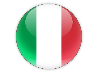 Real-World Effectiveness of SOF/VEL
Prospective cohort of 478 HCV GT 1-5 patients
Baseline Characteristics
391/393
152/154
470/474
354/356
79/81
368/371
SOF/VEL for 12 weeks achieved high SVR rates, including in patients with compensated cirrhosis, associated comorbidities
11
*Cardiac, haematological, endocrine, gastrointestinal, kidney disease, neurological, hypertension, diabetes, depression
Martins, EASL, 2019, THU-158
[Speaker Notes: TRANSITION:
Here the results of the prospective Italian cohort from Turin are shown, in which the efficacy and safety of SOF/VEL for 12 weeks was evaluated.

MAIN MESSAGE:
SOF/VEL for 12 weeks resulted in high SVR12 rates, irrespective of GT, presence of cirrhosis, presence of comorbidities or treatment history. 

BACKGROUND:
Of 478 patients, 474 patients completed treatment. Reasons for discontinuation of treatment in the 4 patients that did not make it to end of treatment were: 2 deaths, 1 AE and 1 patient’s decision.
Of 474 patients, 4 patients relapsed.
1 patient discontinued treatment due to development of a skin reaction
No association between patients’ characteristics and SVR was observed: cirrhotic and non cirrhotic (97.5% vs 99.4%, p=0.079), naïve and TE (99.4% vs 98.6%, p = 0.416), no HCC vs HCC (99.1% vs 100% (13/13), p = 0.736) or patients with comorbidities and patients without any comorbid condition (99.2% vs 99.0%, p = 0.873).
Patients didn’t stop their regular concomitant medications, and no significant DDIs were observed.
SVR for GT3 cirrhotic patients was 92.9% (13/14) and GT3 TE was 94.7% (18/19), implying that the only GT3 failure was a TE cirrhotic patient.
SVR in patients previously treated with IFN was 99% (146/148) and previously treated with DAA was 100% (6/6).

This Italian cohort confirms the high RW SVR rate of SOF/VEL in Italian cohorts as previously shown by Mangia (Mangia, AASLD 2018, 600).]
‡
TRIO: USA Real World Cohort
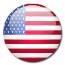 Real-World Experience of GLE/PIB and SOF/VEL
p=0.044
SVR12, % (PP)
19/22
38/39
22/25
57/58
135/
138
113/
121
87/91
1049/
1066
701/
716
187/
191
159/
167
SOF/VEL achieved high SVR rates in diverse populations
Curry, EASL 2019, THU-127
12
[Speaker Notes: TRANSITION:
Here we look at the demographic characteristics of patients treated with SOF/VEL and GLE/PIB from the TRIO Network analysis and the Per Protocol (PP) SVR12 rates. 
MAIN MESSAGE:
Treatment with SOF/VEL resulted in high SVR12 rates in diverse patient populations. 
Virological failure with GLE/PIB was associated with treatment experience, presence of compensated cirrhosis, GT3 and a baseline viral load more than 6M.
BACKGROUND:
This study by the TRIO Network examined three DAA regimens initiated between August 2017 and April 2018, GLE/PIB (n=1131) and SOF/VEL (n=777). The TRIO Network collects data from HCP’s and specialty pharmacies through TRIO Health’s disease management program. 
Patient disposition: 
total n=1908; LTFU n=35; discontinued n=78; patients expired n=13; SVR assessed n=1782; SVR achieved n=1750; SVR not achieved n=32.
Virologic failures (2%), lost to follow up (2%), and death (1%) were not different between treatment groups.
Virological failure with SOF/VEL was associated with the addition of RBV (p=0.007)
Virological failure with GLE/PIB was associated with TE (p<0.001), cirrhosis (p=0.017), GT3 and VL>6MM (p=0.008).
Note that this analysis is based on a small number of patients i.e. 2% of the ITT population.
Discontinuations were higher though not statistically different for SOF/VEL (5%, 40/777) compared to GLE/PIB (3%, 38/1131). 45% who discontinued SOF/VEL were with GT3. 
Patient types: In comparison to SOF/VEL, GLE/PIB patients were slightly younger (29% v. 21% <50), mostly GT1 (71% v. 22%), slightly more CKD Stage 4-5 (7% v. 1%), and showed less cirrhosis (16% v. 27%). 25% of GLE/PIB patients received 12 weeks or more treatment duration.
Outcomes: 
Overall PP SVR12 was 98% (1750/1782), ITT 92% (1750/1908), both for the GLE/PIB and SOF/VEL treated patients.
A statistically significant difference in SVR12 was observed in HCV GT3 compensated cirrhotic patients when treated with SOF/VEL vs. GLE/PIB, 98% (n=58) and 88% (n=25), respectively. 
A numerical difference in PP response rate was observed between GLE/PIB and SOF/VEL for treatment experienced patients with cirrhosis, 82% and 95%, respectively.
Similar response rate for SOF/VEL and GLE/PIB treated patients coadminsitered a PPI, 100% (79/79) and 98% (135/138), respectively. No statistical difference in PPI use between the two regimens
Limitations: reasons for discontinuation were not identified, cause and timing of death were not available, no RAS data available, and no distinction between compensated and decompensated cirrhosis (may help explain higher RBV use, and higher discontinuation rate for SOF/VEL group). 
This data can be compared with previous ENDURANCE data for GLE/PIB. The GT3 outcomes are similar (86% vs 88%).]
‡
TRIO: USA Real World Cohort
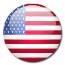 Real-World Experience of GLE/PIB and SOF/VEL
Variables Associated With Per Protocol SVR
Virologic failure with GLE/PIB associated with TE, cirrhosis, and GT 3 VL>6MM
Virologic failure with SOF/VEL associated with the addition of RBV
Curry, EASL, 2019, THU-127
13
‡
SOF/VEL+RBV for 12 Weeks in Patients with CTP-C Decompensated Cirrhosis
Phase 2, single-arm, open-label study in patients with any GT and CTP score of 10–12
16/23
9/9
*unrelated to study drug
≠2 deaths prior to treatment
SVR was high in patients who completed treatment
SOF/VEL+RBV was well tolerated
CTP-C is associated with high mortality
Flamm, EASL, 2019, THU-138
14
[Speaker Notes: TRANSITION:
This slide shows the result of an open label phase 2 study with SOF/VEL + RBV for 12 weeks duration in patients with decompensated cirrhosis CPT C . 
MAIN MESSAGE:
high SVR results (100%)  were achieved in patients with decompensated cirrhosis CTP C and who completed treatment, without virological failure at week 12.
CTP C is associated with high mortality unrelated to SOF/VEL + RBV treatment. 
BACKGROUND:
This study which was conducted in both the US and France included N= 32 patients. 
Prior exposure to DAA’s, coinfection (HBV/HIV) and HCC were key excluding criteria to the study 
In total out of the N=32 patients in the study, N= 29 completed treatment and N= 25 completed FU week 12 RNA assessment 
All 32 patients were classified as CTP C at screening. When starting the study, 23 patients had CTP C and 9 patients had CTP B. In terms of MELD score, 17 patients (52%) had a MELD score of 16-20 and 13 patients (41%) had a MELD score of 10-15. A minority of 2 patients had a score of >21-25.
SVR overall in the ITT population was 78%. 
SVR rates per GT are as follows :
GT1 72 (N =13/18)
GT2 80 (N= 4/5)
GT3 86 (N= 6/7)
Of the 19 patients who achieved SVR 24 ( excluding liver transplant recipients) and were assessed post treatment week 24, there were improvements from baseline in CPT class B  N= 8 (42%) and MELD score in N= 10 (53%)
7 patients did not receive FU12 due to investigator discretion (n=1) or death (N=6). All of which were reported as unrelated to SOF/VEL  and  1 due to concomitant medications. 
There was 1 patient who did achieve SVR 12, but had a relapse at timepoint of SVR24 – on analysis there was NS5a RAS Y93H emergence at week 24, however there were no NS5A or NS5B RAS  were detected at BL. 
A NS5B RAS was detected in 1 patient who achieved SVR
All 25 patients with known virologic assays achieved SVR12
Safety: Any adverse event was observed in 31 patients (97%); Grade 3-4 AE in 11 patients (34%) and serious AE in 17 patients (53%). There were 2 patients who had AE leading to DC of study drug and 8 patients who died.
Adverse events were observed in >10% of patients, the events were as follows: Anemia  N=8 (25%); Nausea    N=8 (25%); Asthenia  N=6 (19%); Vomiting N=5 (16%)
Serious adverse events reported in >5 % of patients were as follows: Hepatic hydrothorax N=2; HCC N=2; Sepsis N=2
Observed AE’s were consistent with expectations for such advanced liver disease and complications of such disease. Most of the common grade 3-4 lab abnormalities were also consistent with the know treatment effects of RBV]
‡
SOF/VEL+RBV for 12 Weeks in Patients with CTP-C Decompensated Cirrhosis
Shift in CTP Class From Baseline
Shift in MELD Score From Baseline
*2 patients excluded due to lack of follow-up CPT assessment
≠3 patients excluded as they has on-study LT
Improvement in liver function (CTP class and MELD score) at Week 24 was observed in 42–53% of patients
Flamm, EASL, 2019, THU-138
15
[Speaker Notes: TRANSITION:
This slide shows the change in CTP class and MELD score post-treatment with SOF/VEL. 
MAIN MESSAGE:
Patients who had CTP class C at baseline, demonstrated improved CTP class 12 weeks after ending treatment. 
53% of patients with CTP B or CTP C at baseline also improved their liver function as shown by improvement in MELD score.
4 patients had a RBV dose reduction lasting ≥ 3 consecutive days
BACKGROUND:
ASTRAL 4 trial demonstrated the efficacy of SOF/VEL +RBV in patients with decompensated liver disease CPT B. ASTRAL 4 was a Phase 3, open-label, randomized study of SOF/VEL±RBV for 12 or 24 weeks in patients with HCV GT 1, 2, 3, 4, 6 and decompensated liver disease. A total of N= 267 patients were split into 3 study arms which were SOF/VEL for 12 weeks (N=90) , SOF/VEL for 24 weeks N=87) and SOF/VEL + RBV for 12 weeks (N=87). 
SOF/VEL + RBV for 12 weeks resulted in the highest SVR12 with an SVR of 94% overall ( GT3 SVR 85%, GT1 94% and 100%  GT 2, 4, 6)
The median MELD across the cohort  was 10-11 with the range from 86%-96% of the entire cohort a CPT B classification.
Among patients who achieved SVR12, virologic response was associated with improved MELD and CTP scores largely due to decreased bilirubin and improvement in synthetic function (albumin)]
‡
DONATE HCV: Donors of Hepatitis C NAT1 Positive Thoracic Allografts for Transplantation Evaluation in Non-HCV Recipients
SOF/VEL for 4 Weeks in Heart or Lung Transplant Recipients
100
15/16 organ recipients (94%) evaluated 12 months after transplantation had graft survival at 12 months
Grade 3 or 4 AEs, n=155
Serious AEs, n=98 
Grade 4 respiratory failures (<30 days), n=5
Mean length of hospital stay after transplantation was shorter in patients who received lungs from HCV-infected donors 
Fewer patients who received a heart from an HCV-infected donor stayed in a rehabilitation facility after transplantation
SVR4/12, %
A short course of SOF/VEL was safe and effective in HCV- transplant recipients who received an organ from an HCV+ donor
40/
40
1 – NAT = nucleic acid amplification test
16
Woolley et al, & supplementary appendix, 
NEJM, April 3, 2019
[Speaker Notes: Transition:
A trial involving transplantation of hearts and lungs from donors who had hepatitis C viremia, irrespective of HCV genotype, to adults without HCV infection was conducted; SOF/VEL was preemptively administered for 4 weeks, beginning within a few hours after transplantation
Main Messages:
100% SVR12 in patients with 6 month follow-up; SVR4 in 5 patients
All patients are undetectable after 6 months post-transplantation (irrespective of VL at baseline)
Shorter hospital stay in patients who received lungs from HCV-infected donors
Fewer patients stayed in a rehabilitation facility after transplantation who received a heart from an HCV-infected donor
Background:
35/35 SVR12, 5/5 SVR4, 4 patients are undetectable between 4 and 8 weeks
The odds of acute cellular rejection for which treatment was indicated were smaller among recipients of lung transplants from donors without HCV infection than among recipients of lung transplants from HCV-infected donors (odds ratio, 0.37; 95% CI, 0.12 to 1.09)
Increased risk donor definition - according to the U.S. Public Health Service, an increased-risk donor has characteristics that could increase the risk of disease transmission (e.g., HIV, HBV, and HCV infection) to potential transplant recipients (per demographics table in article)
The typical immunosuppressive regimens used at our center for heart and lung transplants include tacrolimus (goal serum trough levels 8-12 ng/mL), mycophenolate mofetil 1000-1500 mg twice daily, and prednisone (with a tapering course over 3-6 months to 5mg daily, assuming there are no episodes of rejection). In addition, basiliximab induction is routinely used on post-transplant day 0 and day 4 in lung transplants as well as in cardiac transplants with renal dysfunction, with delayed tacrolimus initiation (per supplementary appendix)
SOF/VEL was crushed and mixed with saline and administered via a nasogastric, orogastric, or percutaneous endoscopic gastrostomy tube in patients who were unable to take medications by mouth (per supplementary appendix)
Drug interactions and medication side effects are a major challenge in the transplant setting. The choice of this HCV DAA regimen was based on the limited potential drug interactions with the regimen chosen (SOF/VEL) in addition to its pan-genotypic activity. Specifically, no clinically significant drug interactions have been identified between SOF and key transplant medications such as tacrolimus. The lack of clinically meaningful medication interactions or significant AEs (such as increased QTc) were confirmed in this study (albeit in a small sample cohort) (per supplementary appendix)
In the first 30 days post-transplantation, 7 patients developed Grade III atrial fibrillation, 3 of whom received amiodarone. No clinically significant bradyarrhythmia associated with SOF use was observed in these patients (per supplementary appendix)
Per protocol, in patients who had CrCl <30 mL/min, SOF/VEL treatment was continued uninterrupted in these settings given the lack of known side effects and the short course of treatment required]
‡
German Real World Cohort
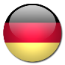 Drug-Drug Interactions in HCV Therapy
668 patients evaluated for risk and frequency of DDI
No. of Patients with ≥8 Drugs at Baseline
n=250
n=162
n=256
HCV patients frequently receive multiple co-medications, and DDIs are more common with protease inhibitor regimens
17
Schulte, EASL, 2019, THU-178
[Speaker Notes: TRANSITION:
While DAAs offer improved efficacy and safety, polypharmacy may make DDIs a challenge. DDI risk is more common particularly in cirrhotic and older patient populations.

MAIN MESSAGE:
33% of the cohort reported ≥5 medications at baseline and this proportion increased over the three time periods assessed
Polypharmaeutical patients are an increasing subgroup of patients
Results showed overall lower risk of drug interaction for SOF/VEL (12%) compared to GLE/PIB (19%).
Those are greatest risk for DDI included those with polypharmacy (≥5 medications at baseline), cirrhotics, the elderly, and HCV regimens inclusive of a PI
 
BACKGROUND:
In this study, 668 HCV patients in Germany from 2014-2018 had concomitant medications during HCV treatment examined. The goal was to assess overall DDIs, identify which patient groups may be at higher risk for DDI, and to determine whether DDI risk has changed over time.
DDI information was obtained using the University of Liverpool website, www.hep-druginteractions.org. While this is a common online resource for providers, it also includes potential warnings on interactions that were not studied due to lack of suspected interaction, or interactions that have been studied without significant clinical impact (PPIs).
DDIs were classified in to four groups: 1) no interaction 2) potential weak interaction 3) potential significant interaction and 4) do not coadminister
Most commonly reported DDI medications: PPIs, metamizole, statins, carvedilol
Data from Sicras (AASLD 2018): For all ages, SOF/VEL showed a lower percentage of: weak interactions (1.3% vs 6.6% and 5.9%, P<0.001); clinically significant interactions (53.4%, vs 77.4% and 66.3%, P<0.001) and contraindicated medication (1.7% vs 8.3% and 10.7%, P<0.001) compared with GLE/PIB and SOF/VEL/VOX, respectively]
SOF/VEL/VOX
‡
Real-World Effectiveness of SOF/VEL/VOX at EASL 2019
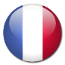 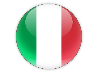 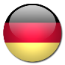 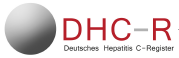 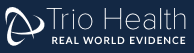 SVR, % (PP)
42/
44
74/74
88/
89
67/71
SOF/VEL/VOX is effective in real-world cohorts of DAA experienced patients
Bacon, EASL, 2019, THU-116; Vermehren, EASL, 2019, THU-188; Degasperi, EASL, 2019, THU-131; Hezode, EASL, 2019, THU-142
19
[Speaker Notes: TRANSITION:
This slide shows SOF/VEL/VOX efficacy data from the TRIO network, which is a large US cohort of clinical and specialty pharmacy data. 
 
MAIN MESSAGE:
Treatment of TN and TE patients with 12 weeks of SOF/VEL/VOX resulted in high SVR rates (PP 95-100%), irrespective of genotype and prior treatment regimen.
 
BACKGROUND:
The data has been presented earlier at AASLD 2018
Data were collected from providers and specialty pharmacies though the TRIO networks Health Innervation Platform (a cloud based disease management program)
196 patients, treated with 12 weeks of SOF/VEL/VOX were included between July 2017 and April 2018. 
Primary outcome: SVR12 rate was assessed for 186 patients (1 patient was LTFU, 8 D/C early, and 1 patient died).
SVR12 PP rates were 98% (183/186) and ITT rates were 93% (183/196).
3 patients did not reach SVR
57, M, White BL VL 826k, GT1A, F4, HTN, SOF/VEL previous regimen
71, M, White, BL VL 13, 051,000, GT1A, F4, HLD, HTN, CKD, Stage 2, LDV/SOF + RBV previous regimen
69, F, Black, BL VL 11,218,601 GT1, F2, Depression, HTN, CKD, Stage 2, unknown previous regimen
ITT SVR rates based on previous treatment history are: TN 90% (19/21); TE 94% (163/173); LDV/SOF 96% (88/92); SOF/VEL 95% (19/20); EBR/GRZ+/-RBV 89% (17/19); PrOD 91% (10/11); Other regimens 94% (16/17).
PP SVR rates based on previous treatment history are: TN 100% (19/21); TE 99% (163/173); LDV/SOF 99% (88/92); SOF/VEL 95% (19/20); EBR/GRZ+/-RBV 100% (17/17); PrOD 100% (10/10); Other regimens 100% (16/16).
Previous treatment regimens: LDV/SOF +/- RBV 53% (92/173); SOF/VEL +/- RBV 12% (20/173); EBR/GRZ+/-RBV 11% (19/173); PrOD 6% (10/173); PEG+RBV 3% (6/173); GLE/PIB 1% (1/173); PEG+RBV+TVR 1% (1/173); Other SOF-based regimens (SOF+RBV; SOF+DCV;SOF+pegIFN+RBV) 10% (17/173), not specified 3% (6/173).
Discontinued Rate was 4% (8/196): 2 treatment naïve, 6 treatment experienced (Prior Regimens: 1 SOF+RBV, 1 PEG+RBV, 1 EBR/GZR, 1 PrOD, 2 LDV/SOF); 6 with GT1, 1 with GT3, 1 is mixed; 5 with F0-2, 2 were cirrhotic (F4) and 1 w/o cirrhosis (score unknown)
Limitations: discontinuation reasons not captured sufficiently to identify cause; cause and timing of death are not available.  RAS details not obtained in this population.]
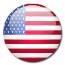 ‡
TRIO: USA Real World Cohort
Real-World Effectiveness of SOF/VEL/VOX for 12 weeks in DAA failures
SVR, % (PP)
19/
20
88/
89
17/
17
10/
10
Prior Treatment regimens
SOF/VEL/VOX is an effective re-treatment, regardless of prior DAA regimen
20
Bacon, EASL, 2019, THU-116
[Speaker Notes: TRANSITION:
This slide shows SOF/VEL/VOX efficacy data from the TRIO network, which is a large US cohort of clinical and specialty pharmacy data. 
 
MAIN MESSAGE:
Treatment of TN and TE patients with 12 weeks of SOF/VEL/VOX resulted in high SVR rates (PP 95-100%), irrespective of genotype and prior treatment regimen.
 
BACKGROUND:
The data has been presented earlier at AASLD 2018
Data were collected from providers and specialty pharmacies though the TRIO networks Health Innervation Platform (a cloud based disease management program)
196 patients, treated with 12 weeks of SOF/VEL/VOX were included between July 2017 and April 2018. 
Primary outcome: SVR12 rate was assessed for 186 patients (1 patient was LTFU, 8 D/C early, and 1 patient died).
SVR12 PP rates were 98% (183/186) and ITT rates were 93% (183/196).
8 patients discontinued treatment
3 patients did not reach SVR
57, M, White BL VL 826k, GT1A, F4, HTN, SOF/VEL previous regimen
71, M, White, BL VL 13, 051,000, GT1A, F4, HLD, HTN, CKD, Stage 2, LDV/SOF + RBV previous regimen
69, F, Black, BL VL 11,218,601 GT1, F2, Depression, HTN, CKD, Stage 2, unknown previous regimen
ITT SVR rates based on previous treatment history are: TN 90% (19/21); TE 94% (163/173); LDV/SOF 96% (88/92); SOF/VEL 95% (19/20); EBR/GRZ+/-RBV 89% (17/19); PrOD 91% (10/11); Other regimens 94% (16/17).
PP SVR rates based on previous treatment history are: TN 100% (19/21); TE 99% (163/173); LDV/SOF 99% (88/92); SOF/VEL 95% (19/20); EBR/GRZ+/-RBV 100% (17/17); PrOD 100% (10/10); Other regimens 100% (16/16).
Previous treatment regimens: LDV/SOF +/- RBV 53% (92/173); SOF/VEL +/- RBV 12% (20/173); EBR/GRZ+/-RBV 11% (19/173); PrOD 6% (10/173); PEG+RBV 3% (6/173); GLE/PIB 1% (1/173); PEG+RBV+TVR 1% (1/173); Other SOF-based regimens (SOF+RBV; SOF+DCV;SOF+pegIFN+RBV) 10% (17/173), not specified 3% (6/173).
Discontinued Rate was 4% (8/196): 2 treatment naïve, 6 treatment experienced (Prior Regimens: 1 SOF+RBV, 1 PEG+RBV, 1 EBR/GZR, 1 PrOD, 2 LDV/SOF); 6 with GT1, 1 with GT3, 1 is mixed; 5 with F0-2, 2 were cirrhotic (F4) and 1 w/o cirrhosis (score unknown)
Limitations: discontinuation reasons not captured sufficiently to identify cause; cause and timing of death are not available.  RAS details not obtained in this population.]
‡
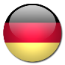 DHC-R - Germany
Real-World effectiveness of SOF/VEL/VOX for 12 weeks in DAA failures
74/74
25/25
16/16
SOF/VEL/VOX is an effective therapy in DAA experienced patients
21
Vermehren, EASL, 2019, THU-188
[Speaker Notes: TRANSITION:
This slide presents the data from the German Hepatitis C-Registry (DHC-R) a national multicenter real-world cohort to evaluate the efficacy and tolerability of SOF/VEL/VOX under real world conditions. 110 patients with prior DAA failure were retreated for 12 weeks with SOF/VEL/VOX. 

MAIN MESSAGE:
Retreatment with SOF/VEL/VOX was highly effective and well-tolerated with 100% SVR12 rate in a Per Protocol Analysis
Most frequent AEs: fatigue (14%), headache (10%), nausea (9%), diarrhea (9%)


BACKGROUND:
Patients were infected with HCV GT 1 (65%), 3 (31%) and 4 (5%)
Four patients received RBV (GT1b, n=2; GT3, n=2) as part of their treatment
End-of-treatment virological response was 98,6% (data available for 69 patients)
1 patient discontinued therapy
ITT analysis: 74/78 patients reached SVR12 (94.9%) (information from the author: 2 patients are lost to follow up and the other 2 patient results are in the meantime available: They achieved SVR.)
Severe AEs in 6 patients (urothelial carcinoma, abdominal hernia, cholecystectomy, acute-on-chronic liver failure, hepatorenal syndrome, variceal bleeding)]
‡
NAVIGATORE Lombardia - Italy
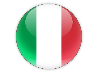 Real-World Effectiveness of SOF/VEL/VOX for 12 Weeks in DAA Failures
179 consecutive HCV patients treated from May – October 2018
SVR rates were not affected by
HCV genotype
Presence of RAS
Addition of RBV
SVR rates were affected by cirhosis and detectable RNA at TW4
4 virological failures
3 relapses
1 non-relapse
67/71
SOF/VEL/VOX is an effective therapy in DAA experienced patients
22
Degasperi, EASL, 2019, THU-131
[Speaker Notes: TRANSITION:
Here we have an Italian real world study evaluating the effectiveness and safety of SOF/VEL/VOX for HCV patients failing a first DAA course.

MAIN MESSAGE:
Treatment with SOF/VEL/VOX is an effective and safe retreatment option for HCV patients who failed a prior  DAA regimen, most of them with 1 or multiple RAS at baseline. 
SVR12 was achieved in 67/71 patients (94%)

BACKGROUND:
In this analysis 179 consecutive patients receiving SOF/VEL/VOX in 27 centers between May-October were included
Most frequent AEs: fatigue (7%), hyperbilirubinemia (6%) and anemia (3%)
Previous treatments included the following regimens (according to communication with the first author):
SOF/VEL: 36 (20%)
SOF/LDP: 36 (20%)
3D: 30 (17%)
2D: 5 (3%)
SOF+DAC: 29 (16%)
GRZ/EBR: 23 (13%)
G/P: 10 (6%)
SOF+SMV: 2 (1%)
NA 8 (4%)
RBV was added in 22% in treatment schedules

Note: Prior treatment regimen not detailed in the poster, and neither is the RAS profile of treatment failures]
‡
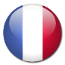 French Compassionate Use Program
Real-World Effectiveness of SOF/VEL/VOX±RBV for 12 Weeks in DAA Failures
No DAA-related serious AEs reported
No AE leading to drug discontinuation
2 patients relapsed (one with Y93H)
42/  44*
SOF/VEL/VOX for 12 weeks is effective in patients with cirrhosis who failed with DAA combination
*2 patients did not start treatment due to the occurrence of HCC before starting treatment
23
Hezode, EASL, 2019, THU-142
[Speaker Notes: TRANSITION:
This slide shows the real world effectiveness and safety of SOF/VEL/VOX ± RBV in patients with cirrhosis who failed prior DAA treatment DAA failure included in the French compassionate use program.

MAIN MESSAGE:
This real-world cohort shows that SOF/VEL/VOX ± RBV for 12 weeks is an effective and safe treatment option in patients with cirrhosis who failed with DAA combination.
The SVR12 rate was 95.5%; with only 2 patients who failed to achieve SVR12, both treated with SOF/VEL/VOX for 12 weeks, 1 with RBV, 1 without RBV. 
There were no DAA related serious adverse events detected and no AE led to drug discontinuation

BACKGROUND:
Patients were chronically infected with HCV
Genotype 1 (1a n = 10; 1b n = 3; 1e n = 2)
Genotype 2 (n = 4)
Genotype 3 (3a n = 17; 3b n = 1)
Genotype 4 (n = 8), 5 (n = 1)
Child Pugh Scores, n (%):
A5; 37 (81)
A6; 7 (15)
B7/B8; 2 (4%)
5 serious adverse events were reported in 4 patients. One liver decompensation (ascitis, higher bilirubin levels) related to HCC, and four cases of HCC (2 before treatment initiation, 2 occurring during or after treatment) were reported. 
The 2 patients that failed SOF/VEL/VOX treatment:
Male, 59years, previously treated with SOF+DCV, GT 1a, BL RAS R155K and Y93S, treated with SOF/VEL/VOX 12 weeks
Male, 53years, previously treated with SOF+DOC, GT 3a, BL RAS Y93H, treated with SOF/VEL/VOX 12 weeks + RBV]
Improving the Care Cascade
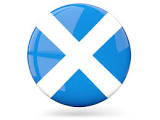 SuperDOT-C (Scotland)
Pharmacy-Led vs Conventional Treatment for HCV Positive Patients Receiving OST
Cluster randomized trial comparing pharmacy-led test and treat pathway where pharmacists completed the assessment for treatment on site
A Pharmacy-led patient pathway resulted in a cure rate of 51%, compared to a Conventional pathway which resulted in 35% cure rate

Screening and testing of patients at the same site increases the number and likelihood of cure
DBST, dried blood spot test.
Radley, EASL, 2019, LB-27
25
[Speaker Notes: TRANSITION:
 These are the interim results from a cluster randomised trial, comparing a community pharmacy ‘test and treat’ pathway versus a conventional HCV pathway of testing in the community pharmacy followed by referral for hospital-based management.

MAIN MESSAGE:
55 community pharmacies participated in the study. Pharmacists at ALL locations were trained on HCV testing and patient management to enable patient education when HCV test offered
This is interim data from 34 pharmacies in Tayside, with a total pool of 1301 OST recipients attending the pharmacies. 
Each community pharmacy was randomised to either “test & treat within the pharmacy” or “test and refer pathway”. When offering a HCV test to an OST client the pharmacist explained the relevant patient pathway they would follow should they be tested positive (pathway based upon the arm to which their pharmacy had been randomised). More patients in the Pharmacy-led arm accepted offer of DBST (40% vs 21%)
Patients had to be consented if testing positive, due to this being a study (not required in normal practice). From consented HCV positive participants, more patients initiated DAAs in Pharmacy-led arm (93/152= 61%), vs Conventional arm (45/99= 45%) (p<0.01)
On ITT analysis, a higher percentage of patients achieved SVR12 in the Pharmacy-led vs Conventional arm (84% vs 78%) (p<0.01)
Simplification of the HCV patient pathway through testing and treating in the community pharmacy setting increased HCV testing, initiation of treatment and achieved higher rates of SVR12, in this OST population

BACKGROUND:
DBST was used to perform HCV testing at all pharmacies recruited to the study
The DBST and “how to educate patients” training provided to all the community pharmacists increased testing in both pathways above that seen historically – thus the “conventional” pathway has also been optimised somewhat
Patients were recruited if they had a known historic HCV PCR positive test OR a new HCV diagnosis from testing at the pharmacy. 
For conventional care, pharmacists referred participants to a specialist centre for treatment if they tested positive. 
In the pharmacy-led arm, patients underwent one set of conventional blood tests (FIB-4), with the bloods taken either by a community nurse who attended the pharmacy periodically, or at a local community blood-draw (phlebotomy) service
Based on test results and patient history, pharmacists assessed participants for treatment with Direct Acting Antivirals (DAAs) using a standard protocol, with drug prescribing by pharmacist prescribers as daily modified directly observed therapy (DOT) within the pharmacy.
ledipasvir / sofosbuvir was used for GT1 HCV infection and daclatasvir+sofosbuvir to treat genotype 3 infection
In the conventional arm, 2 participants failed at SVR12, 2 withdrew voluntarily and 7 were lost-to follow-up. In the pharmacy-led arm, 3 participants failed SVR12, 1 withdrew voluntarily, and 4 were lost-to-follow-up: 2 died prior to SVR12.]
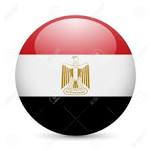 Pilot ‘Test and Treat’ study - Egypt
Complete Linkage to Care Through Same Day ‘Test & Treat'
Pilot study to establish the feasibility of a same day “test and treat” model in a high burden setting in Egypt
3 hours
Test
HCV Ab
HCV RNA
Treat
Liver function, Renal function, CBC, Fibroscan
475 screened
Number of patients
100% linkage to care and treatment initiation with a same day 'Test and Treat' approach using a multidisciplinary team and POC portable instrument
26
RDT, rapid detection test.
Shiha, EASL, 2019, PS-069
[Speaker Notes: TRANSITION:
This slide shows the results of a community-based outreach model with screening, testing, clinical evaluation and treatment on the same day in a village from northern Egypt. 
MAIN MESSAGE:
This pilot study has shown that it is feasible to have a complete linkage to care on the same day.
A 21-staff multidisciplinary team (including 3 physicians, 2 radiologists, 2 fibroscan operators, 1 pharmacist, 4 lab specialists , 7nurses and 2 data entry personnel) arrived to the village early in the morning to start the study. The Test & Treat day was preceded by an awareness raising campaign one week earlier. 
Of the 475 individuals screened through HCV antibody rapid detection test (RDT), 125 (26%) were HCV Ab positive (test took 20 minutes; among the 69 were previously treated), 56 had HCV PCR done, 43/56 patients were positive for HCV RNA using fingerstick GeneXpert (an FDA and WHO pre-qualified instrument for measurement of HCV Viral load – 1 hour turn around).
40 patients received treatment in the point of care, 3 hours after screening. 3 patients were excluded for treatment (1 pregnant women; 2 had hepatic focal lesions/HCC).
A “Test & Treat” in the same day approach is aligned with SOF/VEL differentiation through simplification.
BACKGROUND:
-Expanding access to testing and treatment will be a critical step in meeting WHO elimination goals by 2030. Simplification of care pathways and decentralization of testing and treatment are strategies to support expanded access to care
A community-based outreach model (Educate, Test and Treat) was firstly implemented in an Egyptian village ( Lancet Gastroenterol Hepatol, 2018) and afterwards it was extended to a total of 73 villages across 7 governates in Egypt. With this model the median time from testing to treatment was 2.1 weeks.
This pilot study was conducted on 7th October 2018 at Beeden village, Tanah district, Dakahlia, in northern Egypt and aimed to a “test, evaluate and treat” approach on the same day.
Key portable laboratory instruments were transferred from the Egyptian liver research institute and hospital (ELRIAH) to the village, and calibrated the day prior to screening: This included: GeneXpert IV for HCV RNA; Mindray BA-88A chemistry analyzer; FibroScan Echosens Mini System and routine abdominal ultrasound Siemens Acuson P300.  
Key success factors mentioned by the author: 1) previous awareness for community; 2) commitment and collaboration within HCPs and people from the villages; 3) innovative approach: use of several point of care tools across the cascade of assessment (including portable viral load instruments, fibroscan/ultrasound and DAA drugs).
Please note that the time plan on the graph is based on abstract, verbal presentation and the presenters slide deck, there were some discrepancies but overall the time frame for a HCV work up to treatment initiation was 3 hours. (FYI- HBV screening and treatment was conducted in tandem, screening >>> treatment for HBV was 4 hours)]
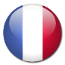 Pilot ‘Test and Treat’ model with one 5 hour session- France
Outreach to Isolated Populations via Same Day Test and Treat Model
Pilot study to establish the feasibility of a same day “test and treat” model in a high burden setting in France
Test
Adult with social insurance
HCV Ab+
Unknown viral load 
Previously treated patients w/o control after treatment
5 hours
Treat
Fibroscan, HCV viral load, social interview, shared educational evaluation, harm reduction,
Number of patients
5 hour ‘Test and Treat’ session enables increased access to treatment for isolated populations
27
*Treatment delayed for 2 patients due to default social rights
Remy, EASL, 2019, FRI-250
[Speaker Notes: TRANSITION:
This study examines the ability to use HCV RNA point of care testing (POCT) in a outreach mobile van to improve linkage to care in vulnerable populations in France showing results from March to December 2018.
MAIN MESSAGE:
Using a multi-disciplinary team, a mobile van with FibroScan and HCV RNA POCT, the program sent 53 patients to a single 5 hour test-to treat session intended to expedite linkage to care and HCV treatment ( NB 5 to 7 patients per session at the 5 hour session; see locations under background)
Between 9am and 2pm, patients has access to a Fibroscan assessment, HCV viral load assessment, social interview, shared educational evaluation, collective harm reduction workshops & onsite delivery of 1st month treatment or support to a pharmacy. A report was sent to the GP.
The Test-to-treat session could be a new pathway of simplification to achieve elimination

BACKGROUND:
Universal access to DAA has been available since 2017 in France. French guidelines recommend prescription of pan-genotypic DAAs by GPs with the exception of patients with advanced fibrosis. France targets HCV elimination by 2025. 
9 sessions were performed at 7 different sites: 1 drug unit, 1 prison, 5 social care units.
Target populations were vulnerable people, drug users, psychiatric patients, prisoners, homeless people, and migrants.
Eligible patients needed to have known positive serology or risk behaviour, an unknown or unchecked viral load after antiviral treatment
2 patients were delayed treatment due to default social rights
(NB- There are discrepancies on the poster but figures cited here are as per ‘preliminary results March to December 2018’. Also notice ‘Test to Treat and ‘Test to Cure’ are used interchangably on the source poster))]
US Real-World Retrospective Analysis
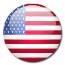 Patient Flow Across Specialties Over HCV Care Cascade
Approximately 17 million patients screened with 974,277 patients HCV antibody positive
Living with HCV infection
37%
Generalist Diagnosis
Detection:
HCV Ab+
54%
6%
Confirmatory
HCV RNA
diagnosis
40%
81%
Liver disease 
assessed
HCV Specialist Diagnosis
5%
67%
HCV Specialist diagnosis
Treatment
17%
Significant gaps remain in all stages of the cascade of care for HCV, and improved efforts are needed for every physician specialty to address them
Adapted from Reau, EASL, 2019, PS-066
[Speaker Notes: TRANSITION: 
Here we have a US real-world retrospective analysis using two de-identified national laboratory datasets from 2013-2016 evaluating the flow of HCV patients across physician specialties

MAIN MESSAGE:
Significant gaps were observed in all stages of the care cascade resulting in 90% of all patients not receiving treatment
Generalists are accountable for 37% of new diagnoses but only 5% receive treatment, with a growing proportion of patients receiving further assessments and treatment by HCV specialists


BACKGROUND:
Approximately 17 million patients received HCV screening and 913,529 were diagnosed.
Among 974,277 patients who received a positive AB test, 46% did not receive a confirmatory RNA test. Among diagnosed patients 47% did not receive genotype test, 57.3% did not have liver function tests and 90% did not receive treatment.
Among the treated patients (18,220) there were no meaningful differences in patient flow trends between cirrhotic vs non-cirrhotic patients. 
Over the course of the care cascade, there was an increase in the proportion of patients switching to HCV specialists (gastroenterologists, hepatologist, and ID specialists).
Generalists (primary care, family practice, internal medicine) ordered 37% of the AB tests, and 15% initiated treatment.
HCV specialists ordered 3% of the screening tests, and 37% initiated treatment. Most of the fibrosis assessment (30%) and genotype tests (29%) were ordered by the HCV specialists.
Obstetrics/gynecologists ordered 11% of screening tests but only 0.3% initiated treatment.]
Elimination
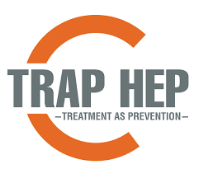 Trap HepC
WHO 2030 Target for Diagnosis and Treatment of HCV
Since November 2018, 720 patients in Iceland infected with HCV were linked to care
Trap HepC Cascade of Care
93%
97%
98%
90%
WHO diagnosis
target
90%
WHO treatment target
80%
Iceland may already have reached the 2030 WHO elimination
targets of 90% diagnosis and treatment of 80% of eligible patients
30
Olafsson, EASL, 2019, THU-412
[Speaker Notes: TRANSITION:
Iceland may already have reached the WHO 2030 targets for diagnosis and treatment of hepatitis C virus infection. Here we see the latest results from the Trap HepC program.

MAIN MESSAGE:
Iceland is currently undertaking an aggressive approach to treating HCV and may already have reached the 2030 WHO service coverage targets of 90% diagnosis and treatment of 80% of eligible patients
A major scale-up in testing and treatment for HCV in Iceland has resulted in a high rate of engagement and treatment. 

BACKGROUND:
Starting in Jan 2016, all patients in Iceland infected with HCV were offered DAAs
PWID and prisoners are prioritized and various strategies are employed to enhance testing, linkage to care, and harm reduction.
Testing revealed a 30% infection rate among prison inmates, however, all had been diagnosed previously.
Untreated patients are identified and linked to care by cross-referencing several data sources including The HCV registry and Vogur Addiction Hospital database.
The number of HCV tests increased from 5500 in 2015 to 8700 in 2017. 
As of November 2018, 97% of those diagnosed (720 patients) were linked to care. 98% of patients linked to care were initiated DAAs (703 patients ). Among 558 patients treated during the first 24 months, per protocol SVR rate with 95% (476/500 patients). 
Recent IDU was reported by 189 (34%). 
The majority of patients not achieving cure were retreated. 
Treatment is offered to all HCV positive individuals age 18 years and older who are covered by the Icelandic health insurance.
In addition, increased public awareness, letters to doctors, improved access to testing, needle-syringe programs (NSP) and opiate substitution treatment (OST), as well as other harm reduction efforts are being scaled up simultaneously. 
Gilead provides LDV /SOF and SOF/VEL in the setting of this epidemiological study. 
Epidemiology: 
Over the past 20 years , 40-70 new cases of HCV have been diagnosed in Iceland annually. 
The estimated total HCV viraemic population in 2015 was 800-1000 corresponding to a viraemic population prevalence of 0.3% .
Injection drug use (IDU) accounts for 90% of existing and almost all new HCV infections in Iceland. 
Most PWID are routinely tested for HCV. Therefore, it is estimated that a small number of patients remain undiagnosed.]
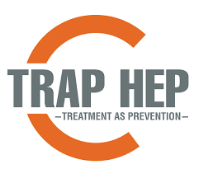 Trap HepC
Comparison of SVR in Active IVDU vs Others
Comparison of Outcomes
p=0.0254
High SVR rates observed in both recent and non-recent IVDU
Homelessness was the only significant predictor of treatment failure
Adapted from Gottfredsson, EASL, 2019, PS-072
31
[Speaker Notes: TRANSITION:
Homelessness is a major challenge to the goal of HCV elimination. Here we look at the impact of homelessness in the Trap HepC study.

MAIN MESSAGE:
Among Icelandic IDUs in the Trap HepC study, homelessness is the only significant variable to predict treatment failure
Overall cure rate lower in patients who have injected drugs within 6 months vs no IDU within 6 months (83% vs 92%)

BACKGROUND:
Comparison of active IDU (last 6 month) vs. Non IDU (last 6 month):
Active IDU group:  Overall, young stimulant users, more likely to be infected with GT 3a and require 12 weeks of treatment
Active IDU group significantly more likely to be in shelters, in penetentiary or homeless
Significantly higher proportion of non-completers (drop-outs) among active IDUs and cure rates lower
Nevertheless, treatment completion and cure rates are high in both groups (90-95%)!
Indicators of protective effects: Halfway housing, early initiation of treatment during detox/treatment for addiction

Main reasons for homelessness:
1. Use of drugs (excl.alcohol) 	67%
2. Alcoholism		57%
3. Psychological problems	39% (45 % psychological, alcohol and drugs)
4. Cannot live with family/rel.	20%

Homelessness is increasing in Iceland: From 2009 (~100) to 2017 (~350)]
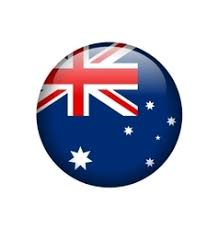 TAP Australia Study
Treatment and Prevention of HCV in PWID
Nurse-led community-based HCV treatment of PWID and their injecting network
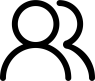 128
injection network partners
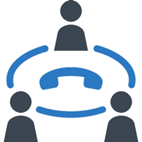 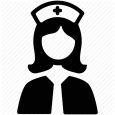 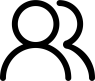 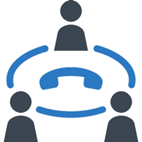 113
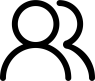 103/118
SVR12 (PP) was 87% (103/118)
Nurse-led community-based HCV treatment with SOF/VEL in active injectors and their injecting network is feasible and highly effective
* Most common drug ever injected
32
Doyle, EASL, 2019, FRI-228
[Speaker Notes: TRANSITION:
Here are the results from the HCV Treatment and Prevention (TAP) Study aimed to test the feasibility and effectiveness of treating PWID and their injecting partners in a community setting using a nurse-led model of care. 
MAIN MESSAGE:
Nurse-led HCV treatment with SOF-VEL is feasible and effective in highly vulnerable and isolated populations
Recruiting and treating injecting partners is potentially an important model to interrupt HCV transmission.
Reinfection rate was 9.3/100 person years.
Mean number of days between cure and estimated reinfection was 196 (48-392).

Background:
People who inject drugs (PWID) are at risk of hepatitis C virus (HCV) infection and transmission of HCV within their injecting network, however, many barriers have limited engagement of PWID in Specialist-led care. 
In this model, patients recruit injecting partners to be treated by nurses in street-based mobile clinics or primary health clinics.
Primary participants were randomised to receive SOF/VEL individually or concurrently with their HCV RNA positive injecting partner.
Patients were eligible if they had chronic HCV mono-infection and reported injecting with more than 1 person in the last 6 months.
Primary participants nominated people they had injected with in the previous six months as secondary participants, who could either be HCV RNA positive or negative.
336 people were screened, 241 enrolled (113 primary, 128 secondary), of these 130 participants started treatment (89 (79%) of primary participants and 41 (61%) HCV RNA positive secondary participants)
Of 130 participants who started treatment, 118 (91%) were assessed for SVR12, of whom 103 (87%) had achieved SVR]
WHO
Global Timing of HCV Elimination
Modified Markov modeling, based on 2017 data, to predict achievement of WHO HCV elimination targets
Year Each Country/Region Will Meet All Four WHO Elimination Targets
33
WHO elimination targets include for 90% reduction in incidence, 65% reduction in liver-related deaths, 90% diagnosis and 80% of the eligible HCV population treated. 
Razavi, EASL, 2019, SAT-260
[Speaker Notes: TRANSITION:  
Here we have an analysis estimating the timing of HCV elimination in accordance with WHO targets by 2030 based on modified Markov modeling.

MAIN MESSAGE:
9 countries are on track to meet elimination goals by 2030: Australia, France, Iceland, Italy, Japan, South Korea, Spain, Switzerland, and United Kingdom
Proposed number of patients needed to be treated annually in order to be on track: Spain, 5300; France, 4100; Australia, 5400; Italy, 40900; UK, 5800; Germany, 9600; Canada, 10000; US, 106000.
The modelling is based on 2017 data, and is not likely to be an accurate representation of the current landscape within each country. 

BACKGROUND:
WHO HCV elimination targets: 
1) 90% reduction in incidence 
2) 65% reduction in liver-related mortality
3) 90% diagnosis rate 
4) 80% of the eligible HCV population treated
Markov modeling was taken from data with demographic and epidemiologic data from the POLARIS observatory and the United Nations World Population Prospects. 
Modification of the Markov model was based on future incidence assuming to change at the same annual rate as prevalence, separation of vertical vs horizontal transmission rates, and prevalence adjusted based on the existence of fibrosis restrictions to treatment to simulate the impact of treatment as prevention
Modified Markov disease progression model populated with demographic and epidemiology from 2017
Analysis was based on:
Prevalence
Incidence, 
Liver-related deaths due to HCV infection,
Diagnosis reports
Antiviral treatment reports
Of 45 high-income countries, 30 projected as not on track to achieve WHO targets]
SOF-based Regimens in Special Populations
‡
LDV/SOF for 8, 12, or 24 weeks in Dialysis Patients
LDV/SOF was well tolerated

SVR12 was 94% (89/95, ITT)

No virological failures
89/95
31/31
42/45
*1 patient died of cardiac arrest, 1 patient died of intestinal ischemia, 2 patients died of sudden death, 1 patient died of pulmonary embolism, 1 patient's death was not classified
35
Hu, EASL, 2019, THU-144
[Speaker Notes: TRANSITION:  
Here we see the data from a multicenter open-label phase-2 study of LDV/SOF for 8, 12 or 24 weeks in patients undergoing dialysis

MAIN MESSAGE:
94% SVR12 observed in 95 patients with either hemodialysis or peritoneal dialysis treated with 8, 12 or 24 weeks of LDV/SOF with no virological failures
Despite higher AUC of the SOF metabolite GS-331007 in patients with end-stage renal disease, there were no SAEs related to treatment and no treatment discontinuations. The safety profile was consistent with advanced renal disease and drug was well-tolerated.

BACKGROUND:
89/95 or 20% of patients were cirrhotic (LDV/SOF 24 weeks), 22% were experienced, 21% had prior renal transplant, genotype 1 was represented for 72% (GT1a 13%, GT1b 59%)
No virological failures were observed
SVR, 8wks: 93% (42/45); SVR, 12 wks: 100% (31/31); SVR, 24 wks: 84% (16/19)
6/95 patients did not achieve SVR12:
         - 4 died during therapy (unrelated)
         - 2 died during post-treatment after achieving SVR4 (unrelated)

No D/C due to AE
6 patients (6%) died: : one patient died of cardiac arrest; 1 patient died of intestinal ischemia; 2 patients died of sudden death; 1 patient died of pulmonary embolism; 1 patient’s death was not classified
21 patients had GT2, 2 patients GT4, 1 patient GT5, 2 patients GT6
8 weeks regimen was used only in patients with genotype 1 (GT1a were 7, GT1b were 38)
No Dosage Recommendations in Severe Renal Impairment and End Stage Renal Disease 


Several real world datasets have shown efficacy of SOF-based regimens in the ESRD and dialysis populations: (please see renal deck for details)
Borgia, AASLD 2019, LB-15
Sise, AASLD 2016, Poster 1951
Dumortier, Nephrol Dial Transplant, 2016
Nazario, EASL 2016, Poster SAT-164
Surendra M. et al. Hemodial Int. 2017:1-5.
Bhamidimarri et al, J Hepatol. 2015;63(3):763-765
Nayak, AASLD 2016]
‡
SOF-Based Regimens in HCV-Infected Patients with Stage 4–5 CKD
Systematic review and meta-analysis of 21 SOF-based studies treating HCV patients with Stage 4 or 5 CKD through August 2018
Efficacy Data of SOF-based regimens*
Pooled Safety analysis (16 studies)
eGFR was generally stable during treatment
2 cases of discontinuation from hemodialysis due to eGFR improvement
N=717ⱡ 
(421 in dialysis)
21 studies
Study suggests SOF-based regimens may be used safely and effectively in HCV-infected patients with stage 4-5 CKD
Dialysis patients achieved 95.1% SVR12/24 
No SVR difference cirrhotic  vs. non-cirrhotic patients
Higher SVR rate of 99% in RBV-free regimens
*Regimens included LDV/SOF±RBV, SOF+DCV±RBV, SOF+SMV±RBV, SOF+RBV, SOF+PR with variable SOF-dosing: 400mg daily, 400mg/48h, 400mg three times a week
36
Li, EASL, 2019, THU-153. Li et al, Virology Journal, 2019; 16:34
[Speaker Notes: TRANSITION: 
Here are the results of a systemic review and meta-analysis of SOF-based studies treating HCV patients with Stage  4 or 5 CKD through August 2018, inclusive of 21 studies and over 700 patients.
SVR12/24 and SAE rate were aggregated via random effects model.
MAIN MESSAGE: 
SOF-based regimens might be used safely and effectively in patients living with HCV infection/stage 4-5 CKD, with normal and reduced dose of sofosbuvir. 
There was no significant difference between studies applying full and decreased dose of sofosbuvir in terms of safety 
Patients with or without cirrhosis achieved comparable SVR12/24 (RR 0.93, 95% CI 0.85-1.02). 
None of these studies reported significant change of eGFR/serum creatinine during treatment. 
Prospective and well-controlled trials are needed to confirm these findings.
BACKGROUND: 
HCV genotypes ranged from GT1 to GT6 among these studies. The population included: GT1 (67%) GT3 (20%) and GT2 (8%). 14 studies recruited cirrhotic patients, with varied proportion (11%-83%)
SOF-based regimens included: SOF/LDV ± RBV, SOF+DCV ± RBV, SOF+SMV ± RBV, SOF+RBV, and SOF+PR, under different administration of sofosbuvir: 400mg daily (full dose), 400mg/48h (decreased dose), 400mg three times a week (decreased dose). 
At EASL 2019, Hu THU-144 showed LDV/SOF use in 89/95 pts on dialysis for a SVR of 94%]
GLE/PIB Data
‡
RW Effectiveness and Safety of GLE/PIB In HCV patients: A Multi-Country Analysis Of Post-Marketing Observational Studies (PMOS)
Data was pooled from PMOS from 8 countries and collected from Nov 2017 – Feb 2019

Effectiveness was evaluated using core population with sufficient follow up (CPSFU)
Enrolled
N=1760
Excluded N=484
437 treatment start date missing
47 treatment regimen unclear
Safety/total population
N=1276
Excluded N=73
64 deviated from label recommendation
9 DAA experienced
Core population
N=1203
Excluded N=481
27 lost to follow-up
1 premature discontinuation due to AE without HCV RNA showing viral suppression
5 premature discontinuations due to other reasons
1 withdrew consent
447 missing SVR12 HCV RNA due to other reasons (study is ongoing)
CPSFU
N=722
Lampertico, EASL 2019, THU-151
38
[Speaker Notes: TransItion
This is a pooled analysis aims to evaluate the real world data of GLE/PIB 8, 12, and16 wks in post marketing studies. In this slide is shown the baseline Characteristics of the study population and the effectiveness criteria used (CPSFU)
Main message
The effectiveness population was 722 patients of 1760 enrolled. The exclusion criteria for analysis were the classically used in Per Protocol analysis.
The safety population was 1276. 
The majority of patients, 86% received 8 weeks of treatment. A 13 % were treated with 12 wks.
Background
The data pooled came from 8 countries across Europe (Austria, Belgium, France, Greece, Israel, Italy, Poland, and Switzerland), collected from Nov 2017 to February 2019. This study was supported by Abbvie. 
Eligibility criteria were: 1) Treatment naïve status or IFN, RBV or SOF experienced, 2) Non cirrhotic or compensated cirrhosis
The effectiveness criteria (CPSU): Patients treated with known start date, excluding patients who did not have an HCV RNA evaluation after post treatment day 70 due to reasons not related to safety or effectiveness ( LTFU or unavailable RNA data). 
Baseline data in this study is provided for the safety population, not for the effectiveness one.
The majority of the cohort were male (54/1%), most had a Fibrosis score of F0-F1 (78.8%) with 6.9% and 8.5% having a F3 or F4 score respectively.
Comorbidities: depression (7%), CV disease (24%), diabetes (7%). 
Comedications: any (54%), antithrombotics (8.9%), anxiolytics (9%), drugs for addictive disorders (9%), Beta-blockers (8%), antidepressants (8%), antacids/PPI (6%), ACE inhibitors (6%), calcium channel blockers (6%)]
‡
RW Effectiveness and Safety of GLE/PIB In HCV: A Multi-Country Analysis Of Post-Marketing Observational Studies (PMOS)
Virological failures
712
722
418
421
104
104
70
70
4
4
4
4
111
118
*Patients were 100% adherent; no drug interruption or non-adherence were reported.
†Patient confirmed as having achieved SVR12 on retest.
‡Patient received prior treatment with interferon.
§Patient received prior treatment with peginterferon plus ribavirin.
CC, compensated cirrhosis; EOT, end of treatment; G/P, glecaprevir/pibrentasvir; GT, genotype; HCV, hepatitis C virus; NC, non-cirrhotic; PWUD, persons who use drugs; TE, treatment-experienced; TN, treatment-naïve; VF, virologic failure.
39
Lampertico, EASL 2019, THU-151
[Speaker Notes: TRANSITION:
This is a pooled analysis aims to evaluate the real world data of GLE/PIB 8, 12, and16 wks in post marketing studies. In this slide is shown the overall SVR, per genotype, and the virological failures (VF). 
MAIN MESSAGE:
Overall SVR under PP-like analysis was 98.6%, accounting the majority of VF for GT3 that showed a SVR of 94% (111/118)
The majority of VFs were related to patients TN treated with GLE/PIB 8 weeks, without information provided in the poster about the Fibrosis status
BACKGROUND:
The data pooled came from 8 countries across Europe (Austria, Belgium, France, Greece, Israel, Italy, Poland, and Switzerland), collected from Nov 2017 to February 2019. This study was supported by Abbvie. 
Eligibility criteria were: 1) Treatment naïve status or IFN, RBV or SOF experienced, 2) Non cirrhotic or compensated cirrhosis
The effectiveness criteria (CPSU): Patients treated with known start date, excluding patients who did not have an HCV RNA evaluation after post treatment day 70 due to reasons not related to safety or effectiveness ( LTFU or unavailable RNA data). 
Baseline data in this study is provided for the safety population, not for the effectiveness one.
The majority of the cohort were male (54/1%), most had a Fibrosis score of F0-F1 (78.8%) with 6.9% and 8.5% having a F3 or F4 score respectively.
Comorbidities: depression (7%), CV disease (24%), diabetes (7%). 
Comedications: any (54%), antithrombotics (8.9%), anxiolytics (9%), drugs for addictive disorders (9%), Beta-blockers (8%), antidepressants (8%), antacids/PPI (6%), ACE inhibitors (6%), calcium channel blockers (6%)
SVR across subgroups including age >65, cirrhosis, PWUD, prior HCV treatment, diabetes, psychiatric disorder and cardiovascular disease was ≥96%
There  were 2% (15/732) of patients with total bilirubin ≥2 ULN]
‡
SMART-C
Simplified Monitoring for HCV with GLE/PIB
Investigator-initiated, open-label, Phase 3b, randomized, controlled trial of GLE/PIB for 8 weeks
Week 8
Week 20
Week 0
Week 4
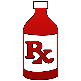 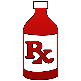 GLE/PIB 8 weeks
Simplified monitoring
n=253
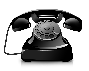 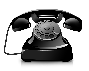 SVR12
HCV GT 1-6
TN, Non-cirrhotic
N=380
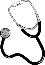 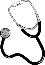 GLE/PIB 8 weeks
Standard monitoring
n=127
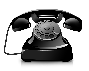 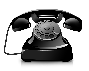 SVR12
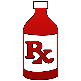 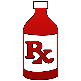 Baseline Characteristics
40
Dore, EASL, 2019, PS-178
[Speaker Notes: TRANSITION:
In this slide is shown the study design and baseline demographics of the SMART-C trial which evaluated if treatment naïve (TN), non-cirrhotic (NC) patients treated with GLE/PIB 8 weeks with a simplified monitoring schedule would be non-inferior in terms of SVR as compared to a standard monitoring schedule. 

MAIN MESSAGE:
The SMART-C clinical trial included a number of 380 TN, NC patients were included, GT3 32%, F0-F2 94-96%, F3 4-6%, in OST 8-13%

BACKGROUND:
Phase 3b, randomized multicenter clinical trial (30 tertiary and 3 primary care centers) from Canada, Australia, Germany, United States, New Zealand, UK, and Switzerland. 
This study was done by Kirby Institute from Australia, and was supported by Abbvie (NCT03117569).
Randomization 2:1 to simplified or standard on-treatment monitoring. 
Inclusion criteria: 18+ years, GT 1-6, HCV RNA >10,000; TN, F0-F3 (TE or APRI) 
Exclusion criteria: Anticipated poor adherence, recent IDU (last 6 months), positive urinary drug screen
Standard monitoring arm: Have on-treatment clinic visits at weeks 4 and 8 (EoT).
Simplified monitoring arm: Have no on-treatment clinic visits.
Study nurse phone contact made to participants in BOTH arms 1-2 days prior Week 4 and EoT (Week 8) visits to provide standardized reporting of adverse events, concomitant medication and adherence. One post treatment clinic visit conducted at SVR12 (week 20) for all participants]
‡
SMART-C
Simplified Monitoring for HCV with GLE/PIB
Treatment Failure
233/253
121/127
233/241
121/123
121/123
233/239
Non-inferiority margin 6%
SVR12 of 96% and 80% power to determine non-inferiority
41
Dore, EASL, 2019, PS-178
[Speaker Notes: TRANSITION:
In this slide is shown the study results of the SMART-C trial which evaluated if treatment naïve (TN), non-cirrhotic (NC) patients treated with GLE/PIB 8 weeks with a simplified monitoring schedule would be non-inferior in terms of SVR as compared to a standard monitoring schedule. 

MAIN MESSAGE:
GLE/PIB 8 weeks in TN, NC, F0-F3 patients following a simplified monitoring schedule reached a 92% SVR12 (ITT)
The primary endpoint of simplification did not work with GLE/PIB 8 weeks
A simplified monitoring schedule is feasible for patients without adherence concerns treated with GLE/PIB 8 weeks

BACKGROUND:
This is a Phase 3b, randomized multicenter clinical trial (30 tertiary and 3 primary care centers). This study was done by Kirby Institute from Australia, and was supported by Abbvie (NCT03117569).
Randomization 2:1 to simplified or standard on-treatment monitoring. 
Inclusion criteria: 18+ years, GT 1-6, HCV RNA >10,000; TN, F0-F3 (TE or APRI) 
Exclusion criteria: Anticipated poor adherence, recent IDU (last 6 months), positive urinary drug screen
Standard monitoring arm: Have on-treatment clinic visits at weeks 4 and 8 (EoT).
Simplified monitoring arm: Have no on-treatment clinic visits.
Study nurse phone contact made to participants in BOTH arms 1-2 days prior Week 4 and EoT (Week 8) visits to provide standardized reporting of adverse events, concomitant medication and adherence. One post treatment clinic visit conducted at SVR12 (week 20) for all participants
Primary endpoint: SVR12 (HCV RNA <LLoQ, central lab) on IIT population
Secondary endpoint: SVR on mITT, SVR on PP, adherence (≥95%), premature discontinuation, treatment completion, adverse events]
‡
HCV-TARGET
Effect of GLE/PIB for HCV GT 1–6
726 patients treated with GLE/PIB from the HCV-TARGET registry (patients who started before August 2018)
Baseline Characteristics
467/480
312/323
138/139
17/18
61/63
65/
67
400/
412
67/68
318/
327
Virologic failure: 13 patients
5 patients on-treatment failure
8 relapse
42
Sterling, EASL, 2019, THU-181
[Speaker Notes: TRANSITION:
Here is an prospective observational study evaluating real world outcomes for HCV patients treated with G/P from the TARGET cohort who started prior to August 2018
 
MAIN MESSAGE:

GLE/PIB results in high SVR12 rates in this real world setting, irrespective of treatment duration, GT or treatment history. All cirrhotic patients achieved SVR12.

BACKGROUND:
Patients enrolled in TARGET were treated according to local standards at 45 academic and 19 community centers in North America (60) and Europe (4)
Per protocol population consists of patients with available virological outcomes, excluding patients who discontinued early except for whom lack of efficacy was recorded.
Demographics are reported for all patients that started treatment.
Patients were predominantly GT1 (71%), TN (88%), NC (84%) and 59% of patients were treated with 8wks 
Of the 13 virologic failures in this study 5 had an on treatment virologic failure, one of which was treatment experienced with LDV/SOF. None of them where cirrhotic.
Quantifiable HCV RNA at 3-6 weeks was the only predictor of not achieving an SVR per univariable analysis

Adverse events are reported for patients whose treatment was concluded.
On treatment adverse events occurred in 46% of patients
AE’s that caused D/C: Abd pain (1), cirrhosis (1), kidney transplant rejection (1), migraine, pruritus (2)
Two patients died while on treatment (lung cancer, unknown); 3 patients died after completing treatment
Common AEs: fatigue (18%), headache (14%) and nausea (10%)
13 total SAE's and 12 subjects discontinued prematurely
On treatment AEs: 46% of patients]
‡
Scotland: Real World Cohort
Real-World HCV GT 3 Patients Treated With GLE/PIB
381 GT 3 patients treated with GLE/PIB in Glasgow
Baseline Characteristics
Premature D/C 
Death 2 (0.5%)
Non compliance 3 (0.8%)
AEs 2 (1%)
Concurrent medical illness 1 (<1%)

11 patients did not achieve SVR
5 patients relapsed
1 patient with detectable RNA at EOT
4 deaths
1 LTFU
295/306
229/238
47/48
19/22
*379 patients completed treatment
43
Marra, EASL, 2019, THU-156
[Speaker Notes: TRANSITION:
Here is a retrospective observational study evaluating real world outcomes for genotype 3 patients treated with GLE/PIB for 8, 12 or 16 weeks in Glasgow treatment centers following national guidelines
 
MAIN MESSAGE:
High SVR12 rates were observed among the 306 patients with evaluable data (295/306, 96%)
Of the 379 who have completed treatment 8 (2.1%) prematurely discontinued therapy.

BACKGROUND:
Prior treatment: 19/22 pegIFN+RBV, 1/22 pegIFN+RBV+BOC, 1/22 SOF+ELB+GZR, 1/22 SOF+pegIFN+RBV
47/48 (98%) cirrhotic patients achieved an SVR, all of which took 12 weeks of GLE/PIB
229/238 (96%) TN NC patients treated with 8 weeks achieved an SVR
19/22 (95%) TE patients treated with 16 weeks achieved an SVR

Scottish Guidelines for the use of GLE/PIB in GT 3 Patients:
With the exception of contraindications or DDI’s, Glasgow exclusively used of GLE/PIB due to access/cost issues
TN NC: 8 wks of GLE/PIB
TN CC: 12 wks of GLE/PIB
TE NC/CC: 16 wks of GLE/PIB

Other clinical and real world GT3 data from previous conferences:
ENDURANCE-3: TN, NC GT3 subjects SVR : a) 8wks-95% (149/157) (3.8 VF), b) 12 wks-95%  (222/233) (1.7% VF)
TRIO GT3 with G/P all durations: a) overall SVR- 98% (126/129), F4- 88% (22/25), VL >6M- 86% (19/22)
VA Clinical Case Registry, GT3 with G/P: a) overall 91% (181/200), b) 8 wks 86% (87/101), c) 12 wks 94% (76/81), d) 16 wks 100% (18/18)]
‡
Meta-Analysis
Real-World Safety/Effectiveness of GLE/PIB
Systematic review and meta-analysis of RWE from 10,048 adults from 16 studies (prospective/retrospective)
Cornberg, EASL, 2019, PS-184
44
[Speaker Notes: TRANSITION:
Here is a meta-analysis of the real-world effectiveness and safety of G/P in adults with chronic Hepatitis C
 
MAIN MESSAGE:
In total, 10, 048 adults treated with G/P in 16 studies were included
A 96.6 (95% CI 95.2-98.0) SVR12 rate (ITT) was observed among 8279 patients in 14 studies
A 98.1 (95% CI 96.7-99.5) SVR12 rate (mITT) was observed among 5995 patients in 11 studies
AEs were summarised in 6 studies and reported in 12.7% (724/5685) of patients. 
Treatment discontinuations due to AEs were summarised in 5 studies and reported in 0.5% (24/4508) of patients. 
The most frequent AEs were pruritus (4.7%; 126/2698), fatigue (4.4%; 146/3305), and headache (2.7%; 102/3759).

BACKGROUND:
Biosis, Derwent Drug File, Embase®, International Pharmaceutical Abstracts, Medline®, and SciSearch databases were searched using pre-defined terms for “G/P” and “RWE” to identify realworld prospective/retrospective studies (1 January 2017‒15 October 2018) that reported SVR12 and/or safety parameters in HCV-infected adults (N ≥ 20) treated with G/P. 
Congress presentations up to 12 November 2018 were included. 
Random effects meta-analysis was used to determine SVR12 and naïve pooling for adverse event (AE) rates. 
Intention-to-treat (ITT) SVR12 analyses included all patients dosed with G/P; modified ITT (mITT) excluded those who had non-virologic failure.]
Back up
‡
Real world analysis of 12 clinical practice cohorts from 7 countries
Global Real World Evidence of SOF/VEL for 12 Weeks
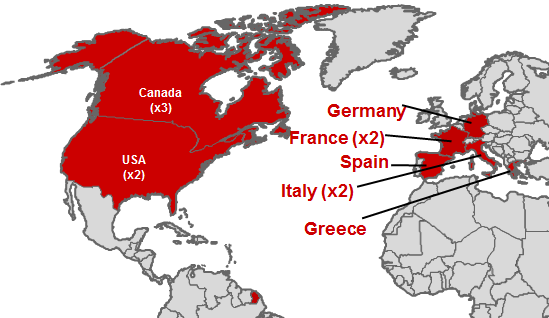 5541 patients were included, without use of RBV §
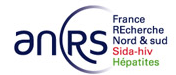 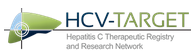 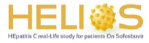 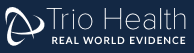 §Total number of patients varies across the characteristics, due to missing data
* Data from 1 cohort were not included in the ITT characteristics analysis due to missing data
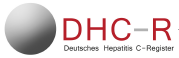 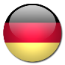 46
46
Mangia, EASL, 2019, GS-03
[Speaker Notes: TRANSITION
This slide shows the demographics of the largest real world analysis of SOF/VEL for 12 weeks without RBV in a heterogeneous real life population, including 12 global real world cohorts across 7 countries.

§Total number of patients varies across the characteristics, due to missing data
*Data from 1 cohort were not included in the ITT demographics analysis, due to missing data
#Ethnicity determined in 4797 patients, due to missing data. ¥Ethnicitiy defined as ‘Other’: indigenous (4); Hawaiian (3); American-Indian (2)


MAIN MESSAGE 
Patients were included from multiple cohorts across Europe, US and Canada: 3 Canadian cohorts, 1 Greek cohort, 2 Italian cohorts, 1 Spanish cohort, ANRS Hepather, HELIOS, TARGET, TRIO, DHC-R
This large real life cohort includes a heterogeneous patient population, including TE patients, patients with CC, patients with HIV coinfection, PPI use at baseline and former or current IV drug use. 
All GTs and fibrosis scores are represented.

BACKGROUND
Inclusion criteria: 
Completion of SOF/VEL 12 weeks – RBV 
TN or TE  status ( PEG IFN +RBV +/- PI ) 
GT1-6 
NC or CC (as evaluated by local standard of care). 
Exclusion criteria: Addition of RBV; DC; HCC; DAA failure.

Patient numbers vary across the different demographics and SVR analysis, due to missing data. Data from 1 cohort (HELIOS) were not included in the ITT demographics analysis, due to missing data

SOF/VEL for 12 weeks without RBV shows very high SVR12/24 rates in this large real world cohort of 5541 patients, across all genotypes, fibrosis scores, treatment history (pegIFN+RBV±PI) and across different subpopulations such as HIV coinfection, IV drug users, patients older than 70, patients with unknown fibrosis score and patients with documented PPI use at baseline. 
Overall SVR12/24 was 92.7% ITT (5134/ 5541)and 98.5% PP (5124 /5214).
This large heterogeneous real world analysis demonstrates SOF/VEL as a simple, highly effective simple regimen that can utilized across multiple patient populations and clinical practices; also in patients with missing data such  demographic information, unknown GT or fibrosis stage.  

In total 407 patients did not achieve SVR 12/24 (7.3%); 
327 non virological failures (5.9%)
219 patients were LTFU (4%) 
87 patients discontinued treatment early
17 patients died (non related to drug)
4 others: 1 withdrawal of consent, 1 confirmed non adherence and 2 reinfections.
80 virological failures (1.4%)
33 were classed as relapse by treating physician, 3 breakthrough, and 12 non responders. 
For 23 patients distinction reason for failure was unknown.]
‡
Real world analysis of 12 clinical practice cohorts from 7 countries
SOF/VEL for 12 Weeks in a US and EU Population
5541 patients were included, 
without use of RBV
SVR12/24, % (PP)
1595/
1615
1535/
1553
1646/
1686
341/
343
335/
342
264/
269
53/
53
297/
308
SVR12/24, % (PP)
443/
447
71/
71
181/
188
753/
766
678/
693
263/
268
§Total number of patients varies across the characteristics, due to missing data
* Data from 1 cohort were not included in the ITT Characteristics analysis, due to missing data
SOF/VEL for 12 weeks is a simple and highly effective treatment for HCV, enabling simplification of the care cascade as a Test & Treat option
Mangia, EASL, 2019, GS-03
[Speaker Notes: TRANSITION
This slide shows the demographics and the effectiveness results of SOF/VEL for 12 weeks without RBV in a heterogenous real life population, in the largest available real world analysis including 12 global real world cohorts across 7 countries.

MAIN MESSAGE 
SOF/VEL for 12 weeks without RBV shows very high SVR12/24 rates in this large real world cohort of 5541 patients, across all genotypes, fibrosis scores, treatment history (pegIFN+RBV±PI) and across different subpopulations such as HIV coinfection,IV drug users, patients older than 70, patients with unknown fibrosis score and patients with documented PPI use at baseline. 
Overall SVR12/24 was 92.7% ITT (5134/ 5541)and 98.5% PP (5124 /5214).
This large heterogenous real world analysis demonstrates SOF/VEL as a simple, highly effective regimen that can be utilized across multiple patient populations and clinical practices; also in patients with missing data such as demographic information, unknown GT or fibrosis stage.  This regimen enables simplification of the care cascade as a test & treat option.


BACKGROUND
Cohorts included:
	Canada: 3 cohorts; Spain: 1 cohort; US: Target & TRIO; France: HELIOS & ANRS Hepather; Germany: DHC-R; Italy: 2 cohorts; 	Greece: 1 cohort
Inclusion criteria: 
Completion of SOF/VEL 12 weeks – RBV 
TN or TE  status ( PEG IFN +RBV +/- PI ) 
GT1-6 
NC or CC (as evaluated by local standard of care). 
Exclusion criteria: Addition of RBV; DC; HCC; DAA failure.

Patient numbers vary across the different demographics and SVR analysis, due to missing data. Data from 1 cohort (HELIOS) were not included in the ITT demographics analysis, due to missing data

All GTs are represented in this cohort, with 30% GT1, 30% GT2, 33% GT3, 5% GT4, 1% GT5/6, 1% unknown or mixed GT. 
3.7% of patients had HIV/HCV coinfection, 13.2% had former or current IV drug use and 5.4% had documented PPI use at baseline. 
12.4% of patients failed a previous treatment with pegIFN+RBV±PI. 
54% had fibrosis score F0-F2, 13% had F3, 21% of patients had compensated cirrhosis. Additionally, 11% of patients had no cirrhosis, but fibrosis score was unknown and for 1% of patients fibrosis score was unknown

In total 407 patients did not achieve SVR 12/24 (7.3%); 
327 non virological failures (5.9%)
219 patients were LTFU (4%) 
87 patients discontinued treatment early
17 patients died (non related to drug)
4 others: 1 withdrawal of consent, 1 confirmed non adherence and 2 reinfections.
80 virological failures (1.4%)
33 were classed as relapse by treating physician, 3 breakthrough, and 12 non responders. 
For 23 patients distinction reason for failure was unknown.]
‡
NAVIGATORE Lombardia
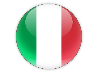 Real-World Treatment of HCV GT 3
1544 HCV GT 3 patients consecutively treated
Baseline Characteristics
Multivariate Analysis
360/
369
147/
152
1202/1264
768/817
SVR12, % (ITT)
SOF/VEL achieved higher SVR rates than SOF+DCV
Addition of RBV or cirrhosis status did not affect SVR rates
920/
1023
360/
369
147/
152
Soria, EASL, 2019, THU-180
48
[Speaker Notes: TRANSITION:
Here are the results from a retrospective real world analysis of the Navigatore Lombardia Network in Italy for the treatment of genotype 3 HCV patients using three different treatment regimens 
MAIN MESSAGE:
This RWD study included 1544 patients: 1023 patients treated with SOF+DCV, 369 pts with SOF/VEL, and 152 with GLE/PIB
All 3 regimens resulted in high SVR12 rates in GT3 patients, including patients with cirrhosis.
Multivariate analysis showed no association between cirrhosis status and SVR12
Multivariate analysis showed no association between RBV use in SOF/VEL arm and SVR12
BACKGROUND:
Of the 1544 patients, 27% were female, 49% cirrhotic, 28% had HIV coinfection, and 21% had previous exposure to interferon
TE patients were more likely to be male, cirrhotic, HIV+, pre-treated, used RBV in regimen and had lower baseline HCV viral load
Univariable and multivariable logistic regression analyses were conducted to assess differences in SVRS12 among the three regimens. 
At a univariate analysis, treatment with SOF/VEL was more likely to achieve SVR (P=0.016), however at multivariable analysis, when adjusted for gender, age, HIV status, presence of cirrhosis, baseline HCV RNA, the association was not statistically significant (P=0.163)
Treatment with SOF/VEL was associated with a higher likelihood of achieving SVR12 compared to SOF+DAC but only in the absence of RBV (p=0.012)
Patients treated with SOF/VEL had higher SVR12 rates than GLE/PIB
Cirrhosis was defined by Fibroscan, liver stiffness >13 kPa]
‡
HELIOS: France Real World Cohort
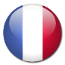 Real World Effectiveness of SOF/VEL in France
SVR12, % (PP)
399/405
17/
17
51/
51
99/
100
23/
24
7/
7
49
Larrey, EASL, 2019, THU-152
[Speaker Notes: TRANSITION:
Here we see the data from a multicenter, non-interventional, prospective study to assess the effectiveness and safety of SOF-based therapy in HCV adult patients in routine clinical settings in 46 sites in France.  This cohort is called HELIOS.

MAIN MESSAGE:
Treatment with SOF/VEL resulted in high SVR rates (99%) in this French multi-center HCV patient cohort. 

BACKGROUND:
In France, since 2015, difficult to treat patients (GT3, HIV/HCV co-infected and ≥ F2 have access to DAA). Since 2017, DAAs was extended to all HCV-patients (whatever fibrosis stage).
Data from the HELIOS cohort, included patients who had started therapy from 2 periods: HELIOS period 1: Oct15-Jul16 and HELIOS period 2: Oct17-Jul18. Patients in period 1 received either SOF/LDV±RBV, SOF+DCV±RBV, SOF±RBV, or SOF+SMV±RBV. Patients in period 2 received SOF/VEL±RBV.
46 centers across France had participated to this cohort and more than 1000 patients were enrolled: 624 in the HELIOS period 1 and 406 in HELIOS period 2. 
Main change between HELIOS period 1 and HELIOS period 2:  Patients were younger, fewer HIV/HCV co-infection (19,8% to 5,7%) and pre-treated (39,9%  to 21,9%) patients, GT3 were more represented (5,8% to 24,1%), better fibrosis stages (F3/F4 : 49,1%  38,5%), fewer extrahepatic manifestations (20,4% to 13,5), but more excessive alcohol consumption  (5,4% to 9,7%). 
Patients treated in France has changed between 2015-2016 and 2017-2018 driven by treatment access recommendations
High SVR rates were reported with all SOF-based treatments : 98,5 % in HELIOS period 1 and 98,6% HELIOS 2 (period 2: all patients treated by SOF/VEL). 
Data were presented only for patients with available GT
Caracteristics of the failures (n=9):
SOF/VEL failures: 1 TN, 1 TE (stop for intolerence after 2 weeks of IFN/RBV/TVR) and 1 TE (IFN/RBV 38weeks then stop for intolerence after 2 weeks of SOF/DAC). All virological failures.
SOF/LDV failures: 2 TN, 3 TE (IFN/RBV) and 1 TE (IFN/RBV/BOC)
Univariate analysis showed that only adherence was associated with SVR12 in univariate analysis (p=0.0022)
The most common AE’s were asthenia (9,8%), headache (7,2%), nausea (2,4%), and anemia (1,9%)
Treatment-emergent adverse events that occured for at least 10 patients, n (%)]
‡
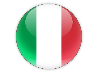 Italy: Prospective and Retrospective Cohort
Real-World SOF/VEL±RBV for HCV GT 3 Cirrhotic Patients
358 GT 3 patients with compensated or decompensated cirrhosis
Baseline Characteristics
14/
15
89/
95
85/
88
89/
95
9/
10
14/
15
SOF/VEL is a highly effective in GT3 patients with compensated and decompensated cirrhosis.
GT3 compensated cirrhotic patients did not benefit from the addition of RBV.
50
LSM, liver stiffness measure.
Pasulo, EASL, 2019, THU-166
[Speaker Notes: TRANSITION:
This retrospective and prospective cohort that started in 2017 pertained to evaluate the treatment outcome in 358 patients infected with HCV genotype 3 with compensated or decompensated cirrhosis, followed in 33 Italian prescribing-centers treated with SOF/VEL with Ribavirin (50,6%) and without Ribavirin (49,4%).

MAIN MESSAGE:
Overall SOF/VEL is highly effective in GT 3 patients with compensated cirrhosis – and the use of ribavirin doesn’t improve the response rate.
270 patients could be evaluated for SVR12, and the overall SVR12 per protocol was 94,1% (254/270). By ITT analysis, the overall SVR12 was 88, 4%: 8 pts discontinued for non liver-related causes
In CPT 5 patients and in patients with albumin >3,5 and PLT >100.000 SVR was 95,6% (152/159) and 94,7% (144/152) respectively and no differences were observed with the addition of Ribavirin 
Among CPT>5 patients SVR 12 was 95% (38/40 pts) for SOF/VEL+RBV group and 85,7% in SOF/VEL group (30/35 pts)
In patients with decompensated cirrhosis (10,8% of the total number of patients, all were CPT B), SVR12 was achieved by 14/15 patients (93%) treated with Ribavirin and by 9/10 patients treated without Ribavirin (90%)
The efficacy of SOF/VEL appears to be reduced in the 20 patients with both albumin < 3, 5 and PLT < 100.000. In these patients the use of ribavirin appears to improve the response rate but the size of the study population is too small to draw conclusions. SOF/VEL+RBV (8/8 – 100%) and SOF/VEL (10/12 – 83,3%).

BACKGROUND:
Recent (2018) EASL recommendations define SOF/VEL combination as suboptimal in Genotype 3 patients with compensated (CPT A) cirrhosis and the addition of a third drug to this regimen is mentioned as necessary.
These results are aligned with the ones in the italian multicenter cohort presented by Alessandra Mangia in AASLD 2018, evaluating 192 GT3 patients treated with SOF/VEL (of which 26 patients with RBV) with an overall SVR 12 of 97% (97% 161/166 pts with SOF/VEL and 100% 26/26 pts with SOF/VEL+RBV)
In terms of Child-Pugh Score: Compensated cirrhosis is classified as CPT A (5-6 points), and Decompensated cirrhosis can be either classified as CPT B (7-9 points) or CPT C (10-15 points).]
‡
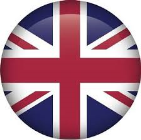 Effectiveness of DAA therapy in GT3 Patients in England
Real-world, non-selective national registry of 14,603 subjects with a per protocol outcome
Total entries
37,693
Not completed treatment
16,183
Treated adults
21,436
Invalid treatment
4,680
Adults completed a valid treatment
16,756
SVR12, %
No per protocol
outcome
2,153
Adults with valid treatment and outcome
14,603
13,959/14,603
51
Drysdale, EASL, 2019, LB-7
[Speaker Notes: TRANSITION:   
This study examined SVR12 rates of different DAA treatments from a mandatory national HCV treatment registry in England.

MAIN MESSAGE: 
The Registry entries are recorded manually by the nursing team, resulting in many data entry errors. As a result, 4,680 records had to be excluded as regimens were recorded in the Registry that were never funded (e.g. DCV + LDV/SOF)
This analysis assessed 14,603 patients receiving an approved regimen who attended for SVR12. Overall SVR was 95.6% (13,959/14,603).
From April 2017 – September 2017 non-cirrhotic GT3 patients were treated with SOF/VEL. From October 2017 – March 2018 GT3 NC patients received GLE/PIB. Both regimens achieved high SVR rates across the NC fibrosis categories
The cohorts treated with each regimen differ, but demographics were not presented
SOF+DCV was used exclusively in compensated cirrhotics with significant co-morbidities such as thrombocytopaenia or extra-hepatic manifestations (it was also used in decompensated patients – not shown here)
SOF/VEL was the first all-oral that was widely available for GT3 compensated cirrhotics, resulting in treatment of warehoused patients, including PR-experienced
GLE/PIB became available 6 months after SOF/VEL. This analysis is the 12 week cohort and therefore predominantly TN patients (most TE patients received 16 weeks)
The SVR12 rate for GT3 with compensated cirrhosis treated with 12 weeks of SOF/VEL and Ribavirin (98%) was significantly higher than SOF/VEL (92%). An assessment of the patients demographics was not presented.
SVR12 for GLE/PIB was 96% and for SOF+DCV + RBV was 92%.

BACKGROUND:
In England, DAAs are available, but drug choice is mandated centrally, based on national contracts that are re-tendered every 6 months to drive down prices
September 2014 – March 2017: due to the high price, SOF+DCV was ONLY available for decompensated cirrhotics, and compensated cirrhotic patients with significant co-morbidities such as thrombocytopaenia or extra-hepatic manifestations.
April 2017 SOF/VEL was commissioned, and was the first line regimen until September 2017. SOF/VEL was the first all oral regimen available for compensated cirrhotics without significant co-morbidities, and for non-cirrhotic patients
September 2017 GLE/PIB was commissioned, and was the first line regimen for all compensated GT3 patients until March 2018. 
April 2018 onwards, SOF/VEL first line (data from this time period not included in the analysis)]
Lipid Profile with DAA Regimens With and Without Protease Inhibitors
Prospective evaluation of lipoprotein and apolipoprotein profiles in patients pre- and post-DAA regimens with and without PIs
Baseline Characteristics
Total Cholesterol/HDL Ratio
Changes in plasma lipid profile at EOT
HDL
APOAI
HDLc (mg/dl)
Apolipoprotein A
Cholesterol/HDL
p=0.001
p<0.001
180
65
4.5
170
60
160
4.0
55
p=0.02
150
3.5
140
50
P=0.
P<0.001
P=.02
130
*PI-based regimen
Protease inhibitor
Non-protease inhibitor
DAAs without PI show a better impact at the end of treatment in terms of the lipid profile, mainly for Apolipoprotein A1 and total cholesterol/HDLc ratio
APOAI, apolipoprotein A1; HDL, high density lipoprotein.
Fuentes, EASL, 2019, THU-119
52
[Speaker Notes: TRANSITION:
This slide presents the preliminary results of a prospective study from a Spanish Gilead Fellowship program in which is evaluated the lipid profile pre- and post- DAA regimens with and without PIs. 

MAIN MESSAGE:
The elimination of HCV with DAAs raises LDL cholesterol (LDLc) and Apolipoprotein B (ApoB), irrespective what regimen they were assigned. 
Non-PI regimens had an increase in HDLc concentration (61 vs 50 mg/dl, p=0.001) at the end of the treatment and did not reduce their Apolipoprotein A1 (ApoA1) concentration (160 vs 140 mg/dl, p=0.001). 
This favorable effect on HDL concentration led to a decrease total cholesterol/HDLc (3.7 vs 4.2, p=0.02)

BACKGROUND:
99 HCV-infected DAA-naïve subjects (52, women) were assigned to 4 different regiments, according to clinical guidelines, 45 of them non-PI DAAs (LDV/SOF and SOF/VEL) and 54 PI-based DAAs (GLE/PIB and EBR/GZR). 
All individuals had similar lipid profile at the baseline. 100 % of the patients reached SVR 12. Genotypes 3: 7 patients (with non-PI) and 3 patients (with PI-regimen). Blood tests were done at DAAs start and EOT test was at 8 or 12 weeks, finish of DAAs
Low VLDL- and LDL-cholesterol is common during chronic HCV. HCV production is dependent on hepatic VLDL assembly, and circulating virions are physically associated with lipoproteins in complexes termed lipoviral particles. For more details about impact of HCV infection and the lipid profiles we strongly recommend: Felmlee et al. Viruses 2013;5:1292-1324.
Eradication of HCV with DAA may result in increases in LDL and thus it is of importance to determine to what extent these DAA-associated lipid changes are influenced by the eradication regimen chosen or by the underlying HCV disappearance. 
Just to understand study results: Apolipoprotein A1 is the major protein component of HDL particles in plasma. Apo A1 helps to clear fats, including cholesterol, from white blood cells within artery walls, making the WBCs less likely to become fat overloaded, transform into foam cells, die and contribute to progressive atheroma. ApoA1 is often used as a biomarker for prediction of cardiovascular diseases. 
Authors and other internal/external experts were asked about those results and the general impression was that there are clear doubts about the clinical significance of lab changes. However, those are preliminary results. The non-answered question is if those changes remain along the time.]
WHO
Estimated Global Timing of HCV Elimination
Modified Markov modeling, based on 2017 data, to predict achievement of WHO HCV elimination targets
Year Each Country/Region May Meet All Four WHO Elimination Targets
53
WHO elimination targets include 90% reduction in incidence, 65% reduction in liver-related deaths, 90% diagnosis and 80% of the eligible HCV population treated. 
Razavi, EASL, 2019, SAT-260
[Speaker Notes: TRANSITION:  
Here we have an analysis estimating the timing of HCV elimination in accordance with WHO targets by 2030 based on modified Markov modeling.

MAIN MESSAGE:
This study assessed 45 high income countries’ progress toward meeting the 2030 WHO goals of decreased HCV based on continuing the standard of care from 2017.
9 countries are on track to meet elimination goals by 2030: Australia, France, Iceland, Italy, Japan, South Korea, Spain, Switzerland, and United Kingdom
80% of high income countries are not on track to meet the WHO goals, 67% are behind by at least 20 years
The modelling is based on 2017 data, and is not likely to be an accurate representation of the current landscape within each country. 

BACKGROUND:
WHO HCV elimination targets: 
1) 90% reduction in incidence 
2) 65% reduction in liver-related mortality
3) 90% diagnosis rate 
4) 80% of the eligible HCV population treated
Markov modeling was taken from data with demographic and epidemiologic data from the POLARIS observatory and the United Nations World Population Prospects. 
Modification of the Markov model was based on future incidence assuming to change at the same annual rate as prevalence, separation of vertical vs horizontal transmission rates, and prevalence adjusted based on the existence of fibrosis restrictions to treatment to simulate the impact of treatment as prevention
Modified Markov disease progression model populated with demographic and epidemiology from 2017
Analysis was based on:
Prevalence
Incidence, 
Liver-related deaths due to HCV infection,
Diagnosis reports
Antiviral treatment reports
Of 45 high-income countries, 30 projected as not on track to achieve WHO targets]
HepNet SofE Pilot Study
Efficacy and Safety of SOF Monotherapy in Chronic Hepatitis E
Investigator-initiated, multicenter, Phase II trial in 9 patients with confirmed cHEV who either failed prior RBV therapy or had contraindications to RBV who received SOF for 24 weeks
HEV RNA
ALT
Baseline Characteristics
12-
108
10-
107
8-
106
ALT ULN
HEV RNA IU/ml
6-
105
4-
2-
104
0-
103
SOF shows moderate antiviral efficacy but does not lead to cure of cHEV, however, HEV RNA decline was associated with ALT improvements
BI
W1
W2
W4
W12
W20
W24
BI
W1
W2
W4
W12
W20
W24
ALT level showed a significant decline from 4.6 ULN to 2.2 ULN at Week 12 and 2.7 ULN at Week 24
5/9 (56%) patients experienced a decline of HEV RNA of at least 1log10 IU/ml
No patient reached the primary endpoint 
Only two patients maintained a >1log10 reduction of HEV RNA at Week 24
Cornberg, EASL, 2019, LB-4
54
[Speaker Notes: TRANSITION:
This investigator-initiated multicenter phase II pilot trial took place in 3 centers in Germany, and enrolled nine patients with confirmed cHEV who have either failed prior RBV treatment or had contraindications for RBV. The primary endpoint was undetectable HEV RNA at week 24, after treatment with 400mg Sofosbuvir daily for 24 weeks. Secondary endpoint included analyses of antiviral efficacy defined by Log 10 decline of HEV RNA.

MAIN MESSAGE:
Sofosbuvir shows moderate antiviral efficacy but does not lead to cure of cHEV: no patient has reached the primary endpoint (undetectable RNA at week 24) and only two patients maintained a >1log10 reduction of HEV RNA at week 24. 
Overall 5/9 (56%) patients experienced a decline of HEV RNA of at least 1log10 IU/ml
The strongest median decline of HEV RNA was observed between baseline and week 2 (1.1 log10).
ALT level showed a significant decline from 4.6 upper limit of normal (ULN) to 2.2 ULN at week 12 and 2.7 ULN at week 24 - HEV RNA decline was associated with ALT improvements. 
Treatment with SOF was well tolerated - all patients stayed above GFR 30 mL/min; Six serious adverse events were reported in three patients but only one (elevated lipase) was considered to be related to SOF (this patient experienced a sepsis and died 4 weeks after SOF was stopped)
SOF should be further investigated in combination with RBV for the treatment of cHEV in immunocompromised patients.

BACKGROUND:
Chronic hepatitis E virus infection (cHEV) is an emerging problem in immunocompromised patients  Treatment is limited to ribavirin (RBV) but many patients cannot be treated because of contraindications. 
In vitro studies have shown that the HCV polymerase inhibitor sofosbuvir (SOF) inhibits the HEV replication, however case reports on the use of SOF in cHEV patients showed conflicting results.
Ten patients with cHEV entered this study but one patient was excluded from further analysis because of exclusion criteria.
Baseline characteristics: Mean age of the nine patients was 44±14 years; Seven patients failed prior treatment with RBV (median 15 months (4-40)) and two patients were ineligible to receive RBV; Eight patients had a history of organ transplantation and one patient had common variable immunodeficiency; Two patients had cirrhosis; Median ALT before start of SOF treatment was 126 U/l (38-624). Baseline HEV RNA was 6E5 IU/ml (range 8E4-5E6 IU/ml).]